Unit 2: The Components of Matter
Pre-AP Chemistry
1
Conservation of Mass
High
voltage
High
voltage
After reaction
O2
H2O
0 g H2
40 g O2
300 g (mass 
          of chamber)
+
385 g total
Law of Mass Conservation:
The total mass of substances does not change during a chemical reaction.
Matter cannot be created or destroyed.
electrodes
Before reaction
glass
chamber
5.0 g H2
H2
O2
80    g O2
45 g H2O
300 g (mass 
          of chamber)
+
385 g total
2
[Speaker Notes: “Conservation of Mass” (Lavoisier)
 
Description:  This slide illustrates a reaction between hydrogen and oxygen in a nonstoichiometric  mixture of these gases.
 
Basic Concepts
·         Mass and atoms are conserved in chemical reactions.
·         When non-stoichiometric quantities of substances are mixed, they react in stoichiometric proportions.  Any reactants in excess remain unreacted.
 
Teaching Suggestions
     Explain that the first diagram shows the amount of oxygen and hydrogen in a closed chamber.  A spark passes between the electrodes, causing the O2 and H2 to react rapidly.  The second diagram shows what is in the chamber after the reaction.
     Use this slide to illustrate that reactants combine in the stoichiometric proportions.  Stress that is is not sufficient to know the amounts of starting materials present.  One must also know the amounts of reactants that will take part in the reaction.
 
Questions
What is the ratio of the mass of O2 to H2 before the reaction?
What is the ratio of the number of moles of O2 to H2 before the reaction?
How do you account for the fact that the mass of the chamber and its contents is the same before and after the reaction.
Why is some oxygen left in the chamber after the reaction?
What are the masses of H2 and O2 that take part in the reaction?
What is the ratio of the mass of O2 to H2 taking part in this reaction?  What is the ratio of the number of moles of O2 to H2 taking part in the reaction?  Why is this mole ratio different from the mass ratio?
If there were twice as much H2 in the chamber (10 g) but the same amount of O2 (80g), what would you expect to find in the chamber after the reaction?  Explain your answer.]
Conservation of Mass Example Problem
In a combustion reaction, 46.0 g of ethanol reacts with 96.0 g of oxygen to produce water and carbon dioxide.  If 54.0 g of water is produced, what mass of carbon dioxide is produced?
3
Law of Definite Composition Joseph Louis Proust (1754 – 1826)
Law of Definite (or constant) Composition (Proportions):
No matter what its source, a particular chemical compound is composed of the same elements in the same parts (fractions) by mass.
In a compound, each element has a fixed mass fraction and mass percent.
e.g. Water always has 8 grams of oxygen for every one gram of hydrogen.
Essentially says that there is a fixed “recipe” for every compound.  If the “recipe” is altered, so is the chemical identity.
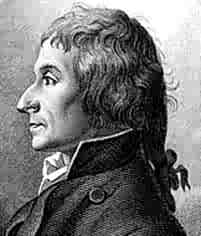 4
[Speaker Notes: Photo pg 100 Ihde text (Edgar Fahs Smith Collection)

Joseph Louis Proust (1754- 1826), French chemist given credit for law of definite composition.


Whether synthesized in the laboratory or obtained from various natural sources, copper carbonate always has the same composition.  Analysis of this compound led Proust to formulate the law of definite proportions.]
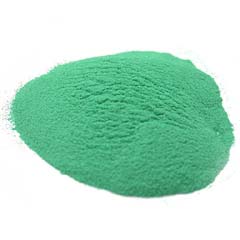 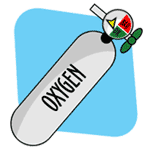 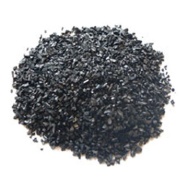 53 g of
copper
103 g of
copper carbonate
40 g of oxygen
10 g of carbon
Law of Definite Composition
Analysis of copper carbonate led Proust to formulate 
the law of definite proportions.
+
+
Suppose one had 206 g of copper carbonate.  How many grams of carbon could be found in the sample?
Suppose one had a sample of copper carbonate with 5 grams of carbon in it. How many grams of oxygen would be in this same sample?
5
Law of Definite Composition
10.00 g of lead
11.56 g of 
lead sulfide
3.00 g of
sulfur
10.00 g of lead
1.56 g of
sulfur
1.56 g of
sulfur
18 g of lead
+
+
+
6
[Speaker Notes: An early illustration of the law of definite proportions is found in the work of a Swedish chemist, J.J. Berzelius (1779-1848).  

In a typical experiment he heated 10.00 g of lead with varying amounts of sulfur to form lead sulfide.  Because lead is a soft, grayish metal, sulfur is a pale yellow solid, and lead sulfide is a shiny black solid, it was easy to tell when all the lead had reacted.  Excess sulfur could be washed away by carbon disulfide, a liquid that dissolves sulfur but not lead sulfide.  As long as he used at least 1.56 g of sulfur, he got exactly 11.56 g of lead sulfide.  Any sulfur in excess of 1.56 g was left over, unreacted.  If he used more than 10.00 g of lead with 1.56 g of sulfur, he got 11.56 g of lead sulfide with lead left over.  These findings are consistent with Dalton’s atomic theory.]
Calculating Mass Percent/Fraction
To calculate the mass percent of a particular element (X) or part of a compound:
7
Mass Fraction/Percent Example Problems
A box of marbles contains three types of marbles: yellow marbles weigh 1.0 g each, purple marbles 2.0 g each, and red marbles 3.0 g each.  Each type makes up a fraction of the total mass of marbles, 16.0 g.  There are 3 yellow marbles, 2 purple marbles, and 3 red marbles.  Find the mass fraction/percent of each color of marble in the box. 
A 20.0 g sample of calcium carbonate contains the following elemental mass composition: 8.0 g calcium, 2.4 g carbon, 9.6 g oxygen.  Find the mass fraction/percent of each element in  the compound.
8
Law of Definite Composition Example Problems
A sample of chloroform is found to contain 12.0 g of carbon, 106.4 g of chlorine, and 1.01 g of hydrogen.  If a second sample of chloroform is found to contain 30.0 g of carbon, what is the total mass of chloroform in the second sample?
Pitchblende is the most commercially important compound of uranium.  Analysis shows that 84.2 g of pitchblende contains 71.4 g of uranium, with oxygen as the only other element.  How many grams of uranium can be obtained from 102 g of pitchblende?
How many metric tons (t) of oxygen are combined in a sample of pitchblende that contains 2.3 t of uranium?
9
Law of Multiple Proportions
Law of Multiple Proportions:
If elements A and B react to form two compounds, the different masses of B that combine with a fixed mass of A can be expressed as a ratio of small whole numbers.
In two compounds of the same elements, the mass fraction of one element relative to the other element changes in increments based on ratios of small whole numbers.
Example: 
Water is 8 grams of oxygen per gram of hydrogen.
Hydrogen peroxide is 16 grams of oxygen per gram of hydrogen.
16 g to 8 g is a 2:1 ratio
Cannot add a “piece of an atom”.  Must add entire atom.
Hydrogen Peroxide
Water
10
[Speaker Notes: http://graphics.samsclub.com/images/products/0030869470710_LG.jpg]
Law of Multiple Proportions Example Problems
Two compounds that form from carbon and oxygen: let’s call them carbon oxides I and II.  Analysis shows they have the following compositions by mass:
Carbon Oxide I: 57.1 mass % O and 42.9 mass % C.
Carbon Oxide II: 72.7 mass % O and 27.3 mass % C.
	Find the ratio that carbon and oxygen combine in to form the two different oxides.  Assume you are using a 100g sample of the compounds.
11
Law of Multiple Proportions Example Problems
Show, with calculations, how the following data illustrate the law of multiple proportions:
Compound 1: 47.5 mass % sulfur and 52.5 mass % chlorine
Compound 2: 31.1 mass % sulfur and 68.9 mass % chlorineAssume you are using a 100 g sample of the compounds.
12
The Atom
Atom: an electrically neutral, spherical entity composed of a positively charged central nucleus surrounded by one or more negatively charged electrons.  
Electrons: move rapidly through the available atomic volume, held by the attraction of the nucleus
Nucleus: incredibly dense center of the atom, contributing 99.97% of the atom’s mass, but occupies only about 1x10-10 of its volume.
13
[Speaker Notes: This is a very basic description of the atom. The atom consists of a central area called the nucleus.  This area is positively charged and is the densest part of the atom with most of its mass.  However, it is very small in comparison to the total volume of the atom.  The remainder of the atom is made of up electrons which are negatively charged particles that move around the nucleus.  We will discuss these parts of the atom in much more detail.]
The Atom
Electrons
Nucleus
14
[Speaker Notes: This is a very basic drawing of an atom.  We will discuss a much more complicated picture of the atom as we progress through the class.]
Dalton’s Atomic Theory
All matter consists of atoms, tiny indivisible particles of an element that cannot be created or destroyed.
Atoms of one element cannot be converted into atoms of another element.
Atoms of an element are identical in mass and other properties and are different from atoms of any other elements.
Compounds result from the chemical combination of a specific ratio of atoms of different elements.
Theory is crucial to the idea that the masses of reacting elements can be explained in terms of atoms, but is too limited. It does not explain why elements combine as they do.  A more complex model is needed.
15
[Speaker Notes: Dalton came up with his atomic theory of matter in the early 1800s.  The postulates / ideas laid out here for the most part help explain the laws of matter we discussed earlier.  First, there is the postulate that matter consists of atoms of elements and that these atoms cannot be created or destroyed.  This concept helps to further the law of conservation of mass.  Next, he stated that atoms of one element cannot be converted into atoms of another element.  In earlier chemistry, there was a practice known as alchemy which held the belief that one could magically transform lesser valued substances into precious substances – much of their work was done turning base metals (lead) into gold.  This practice ruled “science” for about 1500 years before modern chemistry began developing.  This second postulate directly rejected the alchemists’ idea that substances could be changed into other substances.  Remember, this statement is talking about atoms of an element, not compounds.  Thirdly, and this was Dalton’s major new idea, atoms of an element are identical in mass and other properties and are different from atoms of any other element.  Thus, this idea gave a specific identity to the atoms of each element allowing them to be distinguished.  And finally, compounds are formed when a specific ratio of atoms of different elements combine chemically.  This is how we get salt (Na & Cl) and all the other compounds.  Now, this theory was groundbreaking in its day and was very important in explaining how the mass of a compound of more than one element could be related to the number of atoms of each element.  However, this theory falls short of explaining why atoms of different elements combined in the number and manner than they have been observed to do. This theory, although good, was too limited to explain atomic theory and a more modern version was developed later.]
The Electron
Discovered when an electric current was passed through nearly evacuated glass tubes and a “ray” could be seen striking the phosphor-coated end of the tube and emitting a glowing spot of light.
The rays were called “cathode rays” because they originated at the negative electrode (cathode); later called electrons.
Rays travel in straight lines and were deflected by magnetic or electric fields.
Rays are identical no matter what metal was used as the cathode.
J.J. Thomson determined the mass-to-charge ratio of cathode ray particles.
Robert Millikan used an oil-drop experiment to measure the charge of the electron  -1.602x10-19 Coulomb and calculated the mass of the electron  9.109 x 10-31 kg
16
[Speaker Notes: If you remember the last slide, Dalton’s atomic theory said nothing about electrons, something we know pretty well today.  The experiments that led to the discovery of electrons were based on the concept that matter and electric charge were related somehow.  This fact was observed in the many things we still do today – like rubbing two things together ( a balloon on your hair). The first portion of this describes the experiment, but on the next slide, we are going to go through this in picture form. Now you may not understand the experiment that was used to develop the idea of the electron, but I will explain it as basically as I can.  What I want you to gather is how they narrowed down and decided what exactly was causing the differences in the results. We’re going to skip to the next slide and then come back to this.

Next on the list of experiments developing the electron was J.J. Thompson who determined the mass to charge ratio for the cathode ray particles from the previous experiment.  Thompson compared them with the mass to charge ratio of the lightest known  atom – hydrogen – and estimated that these new particles weighed less than 1/1000 as much.  This was a huge discovery because it meant that, contrary to Dalton’s theory, atoms could be divided into even smaller particles.  

Next Robert Millikan calculated the charge of an electron and then using Thompson’s mass to charge ratio, calculated the mass of an electron.  Millikan achieved the first part of this using an oil drop experiment.  With this experiment, he measured the charge of oil droplets which had an unknown number of electrons stuck to them.  He found that the charge was always some multiple of a minimum charge so that charge must equal one electron.  This is like if I said three friends go to the store and each buy a different number of the same item.  One friend’s total was $9, another’s was $15, and the third’s was $24.  How much did each item cost?  You would say $3 because that’s the minimum number that goes into all of these prices.  Millikan did that same thing, on a much smaller scale.  He found the charge of the electron to be -1.602x10^-19 Coulomb. From that he used the simple dimensional analysis that we learned last chapter and the mass to charge ratio to find the mass of the electron.  Let’s do the math too to check.  The mass to charge ratio was -5.686x10^-12 kg/C]
Discovery of the Electron
17
[Speaker Notes: This is a basic graphic showing the process of discovering the electron.  First, if you will look in area “A”, you can see the portion labeled cathode.  That’s where the rays came from and that’s why they were originally called cathode rays.  So a power source is attached to these two metal plates.  Notice there is a hole in the anode plate.  When the power is connected, a ray can be seen shooting through the mostly evacuated (that mean’s a vacuum where they have sucked out most of the particles of matter in there) tube and hitting the end.  In picture “A”, the ray is pretty straight.  Next, they put a magnet outside the tube in picture “B”.  Look what that did to the ray – it bent.  So a magnetic field does something to the ray, which must mean it has some charge.  Next, in picture “C”, they attached charged plates, one positive and one negative (positive on top and negative on bottom), and look what the ray did.  Which plate did the ray go toward?  The positive.  What does that mean the charge of the ray is? Negative – opposites attract. Finally, in picture “D”, they used a different metal for the cathode to see if the rays were any different from the original.  Were they?  Nope, looks the same as picture “A”.  Therefore, they concluded that whatever negative particles were making the ray are the same regardless of the starting material.]
William Thomson (Lord Kelvin)
In 1910 proposed the Plum Pudding model
Negative electrons were embedded into a positively charged spherical cloud.
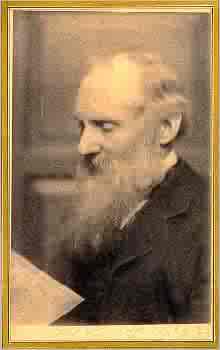 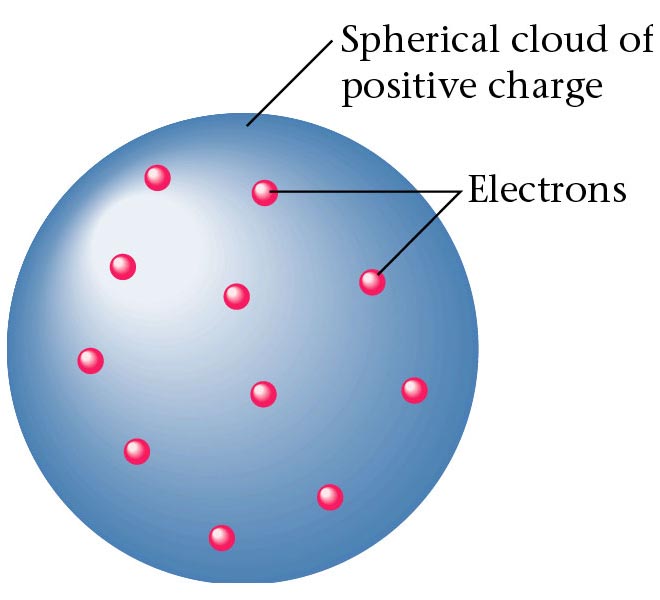 18
[Speaker Notes: We knew we had negatively charged particles in atoms, but we also knew that they were electrically neutral.  That must mean there is some amount of positive charge to balance out the negative.  The plum pudding model was developed to include the presence of electrons.


Named after a dessert, the plum pudding model portrays the atom as a big ball of positive charge containing small particles with negative charge.]
Ernest Rutherford (1871-1937)
Learned physics in J.J. Thomson’ lab.

Gold-foil experiment discovered the nucleus of the atom.
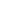 19
[Speaker Notes: Ernest Rutherford received the Nobel Prize in chemistry (1908) for his work with radioactivity.

Ernest Rutherford (1871-1937) was born in Nelson, New Zealand in 1871. He began work in J.J. Thompson’s laboratory in 1895. He later moved to McGill University in Montreal where he became one of the leading figures in the field of radioactivity. From 1907 on he was professor at the University of Manchester where he worked with Geiger and Marsden. He was awarded the Nobel Prize for Chemistry in 1908 for his work on radioactivity. In 1910, with co-workers Geiger and Marsden he discovered that alpha-particles could be deflected by thin metal foil. This work enabled him to propose a structure for the atom. Later on he proposed the existence of the proton and predicted the existence of the neutron. He died in 1937 and like J.J. Thompson is buried in Westminster Abbey. He was one of the most distinguished scientists of his century.
Is the Nucleus Fundamental?
Because it appeared small, solid, and dense, scientists originally thought that the nucleus was fundamental. Later, they discovered that it was made of protons (p+), which are positively charged, and neutrons (n), which have no charge.]
Rutherford’s Apparatus
beam of alpha particles
radioactive 
substance
fluorescent screen
circular - ZnS coated
gold foil
20
[Speaker Notes: MODERN ALCHEMY

Ernest Rutherford (1871-1937) was the first person to bombard atoms artificially to produce transmutated elements.  The physicist from New Zealand described atoms as having a central nucleus with electrons revolving around it.  He showed that radium atoms emitted “rays” and were transformed into radon atoms.  Nuclear reactions like this can be regarded as transmutations – one element changing into another, the process alchemists sought in vain to achieve by chemical means.

		Eyewitness Science “Chemistry” , Dr. Ann Newmark, DK Publishing, Inc., 1993, pg 35

Ernest Rutherford  English physicist. (1910)
	Wanted to see how big atoms are. 
	Used radioactivity, alpha particles - positively charged pieces given off by polonium atoms. 
	Shot them at a thin gold foil (~0.5 um thick) which can be made a few atoms thick. 
	When the alpha particles hit a florescent screen, it glows.
	Approximately 1/20,000 bounced back at the alpha emitter source.  

Rutherford said this was like shooting a 15" shell at tissue paper and the shell came back and hit you.  
It was clearly, NOT what he thought should happen if Thomson's model of the atom was correct.

Ernest Rutherford received the 1908 Nobel prize in chemistry for his work at McGill University with radioactive substances.]
Alpha particles
Nucleus
+
+
-
-
+
+
-
+
-
+
-
+
-
-
+
-
Nuclear atom
Explanation of Alpha-Scattering Results
Plum-pudding atom
Thomson’s model
Rutherford’s model
21
[Speaker Notes: Moth or Deer example]
Density and the Atom
Since most of the particles went through, the atom was mostly empty.
Because the alpha rays were deflected so much, the positive pieces it was striking were heavy.
Small volume and big mass =  big density
This small dense positive area is the nucleus.
22
The Nucleus
Ernest Rutherford  α particle scattering experiment.
An atom is mostly space occupied by electrons
Nucleus is a tiny, centrally located region that contains all the positive charge and essentially all the mass of the atom.
Positive particles within the nucleus are called protons.
James Chadwick discovered the neutron, an uncharged dense particle that resides in the nucleus and accounts for the remaining mass of the atom.
23
[Speaker Notes: So after the discovery of the electron and its mass/charge, the idea of the atom was basically a positively charged ball with the electrons embedded in it.  Ernest Rutherford performed the experiments that gave us a better picture of what the atom actually looked like.  He used an alpha particle scattering experiment.  What this experiment basically did was shoot alpha particles, which are tiny dense positively charged particles that were emitted from radioactive radium, at a very thin sheet of gold foil.  It was thought that these tiny dense positive particles would speed right through the gold foil made of the atoms they had imagined with only a few minor deflections.  The results were mostly in line with what he had predicted.  However, there were occasional deflections, and in some cases, the alpha particles were deflected backwards.  From these results, Rutherford concluded that most of the atom must be relatively empty space and there was a central core to the atom that was very dense and positively charged.  The electrons would occupy the space around the nucleus, held by their attraction to the positive particles that he called protons.  These discoveries about the atom accounted for the neutrality of charge, but nothing had accounted for the mass of the atom yet.  James Chadwick solved that issue by discovering the neutron, an uncharged particle that resides in the nucleus with the protons.]
Models of the Atom
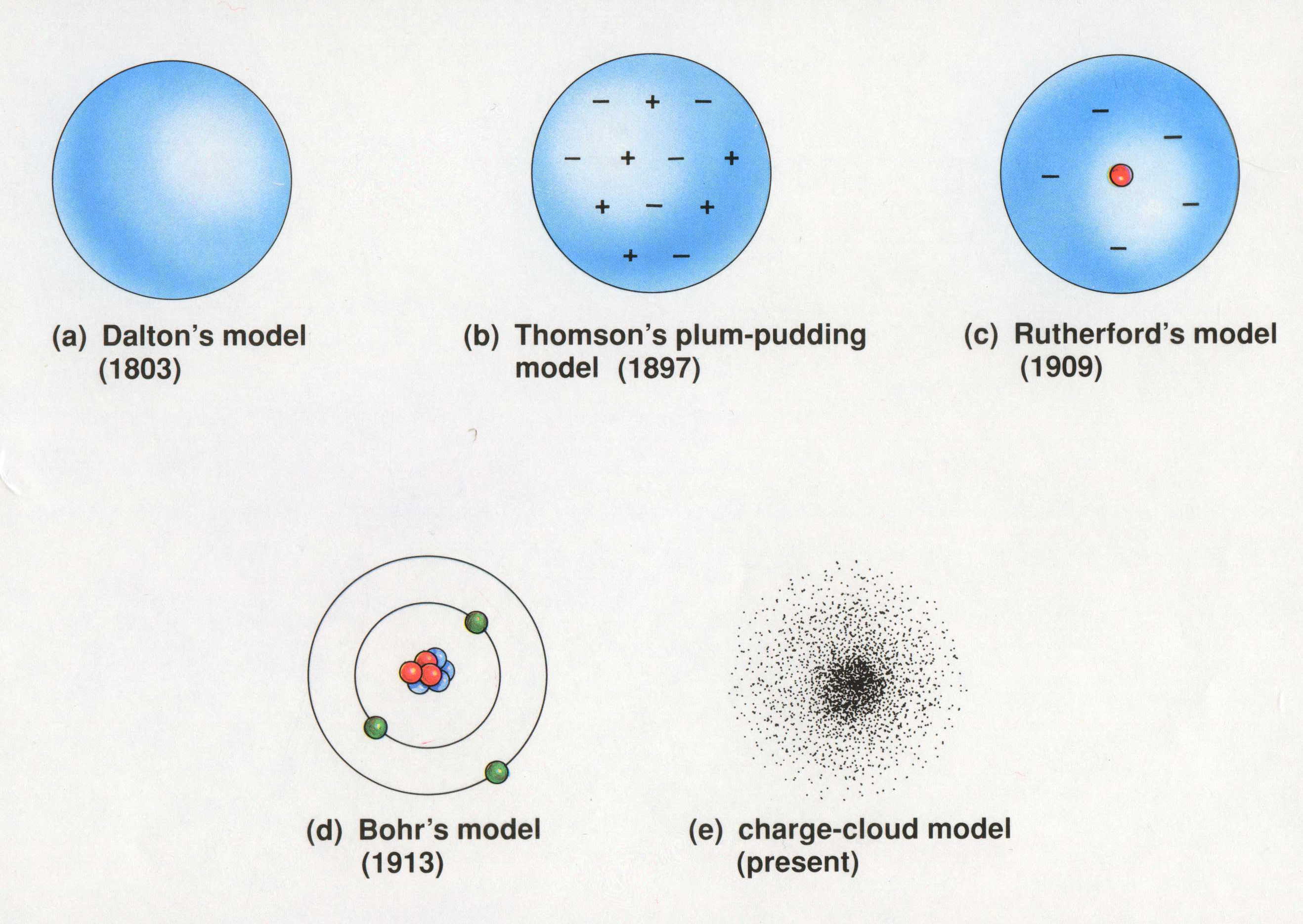 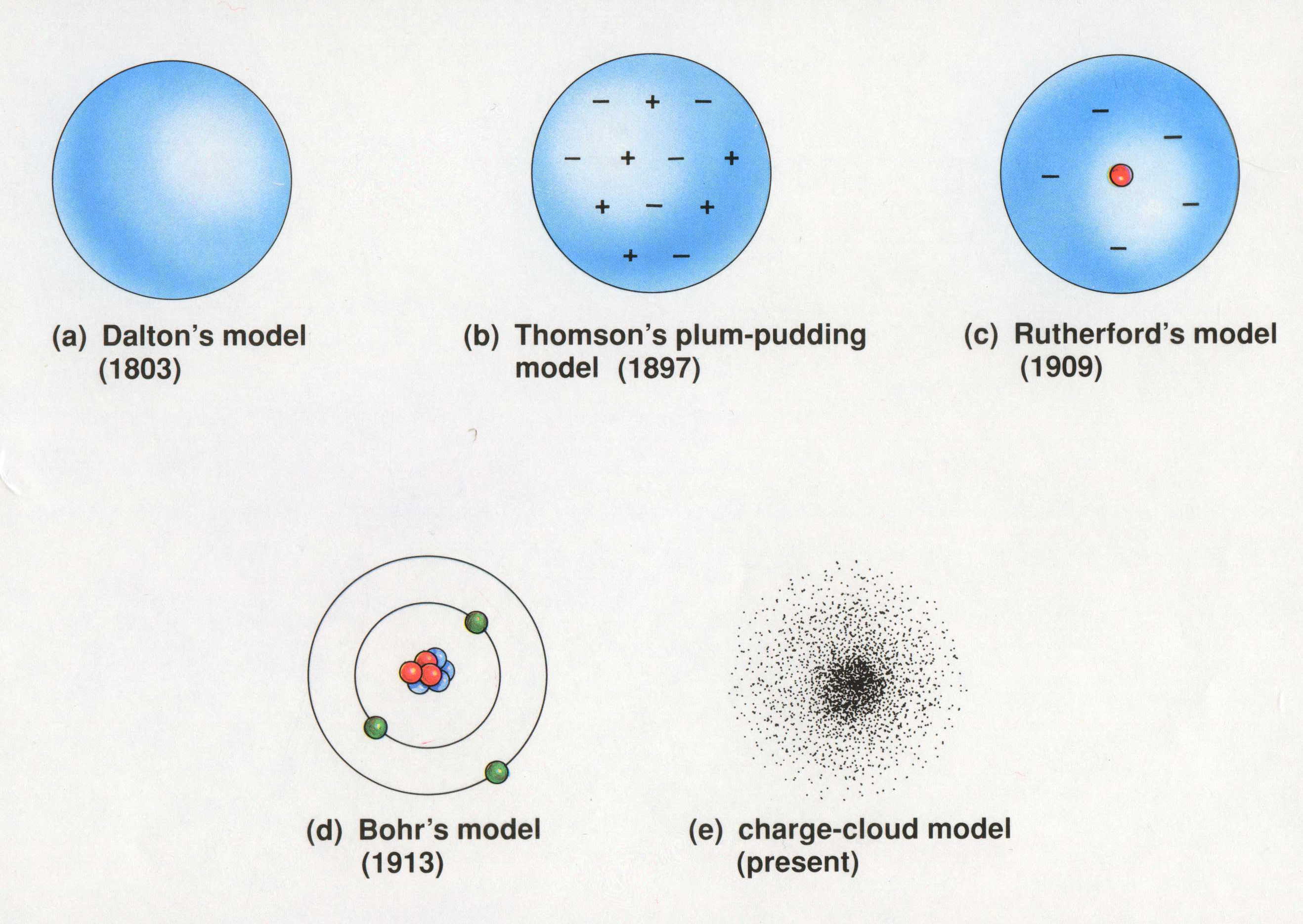 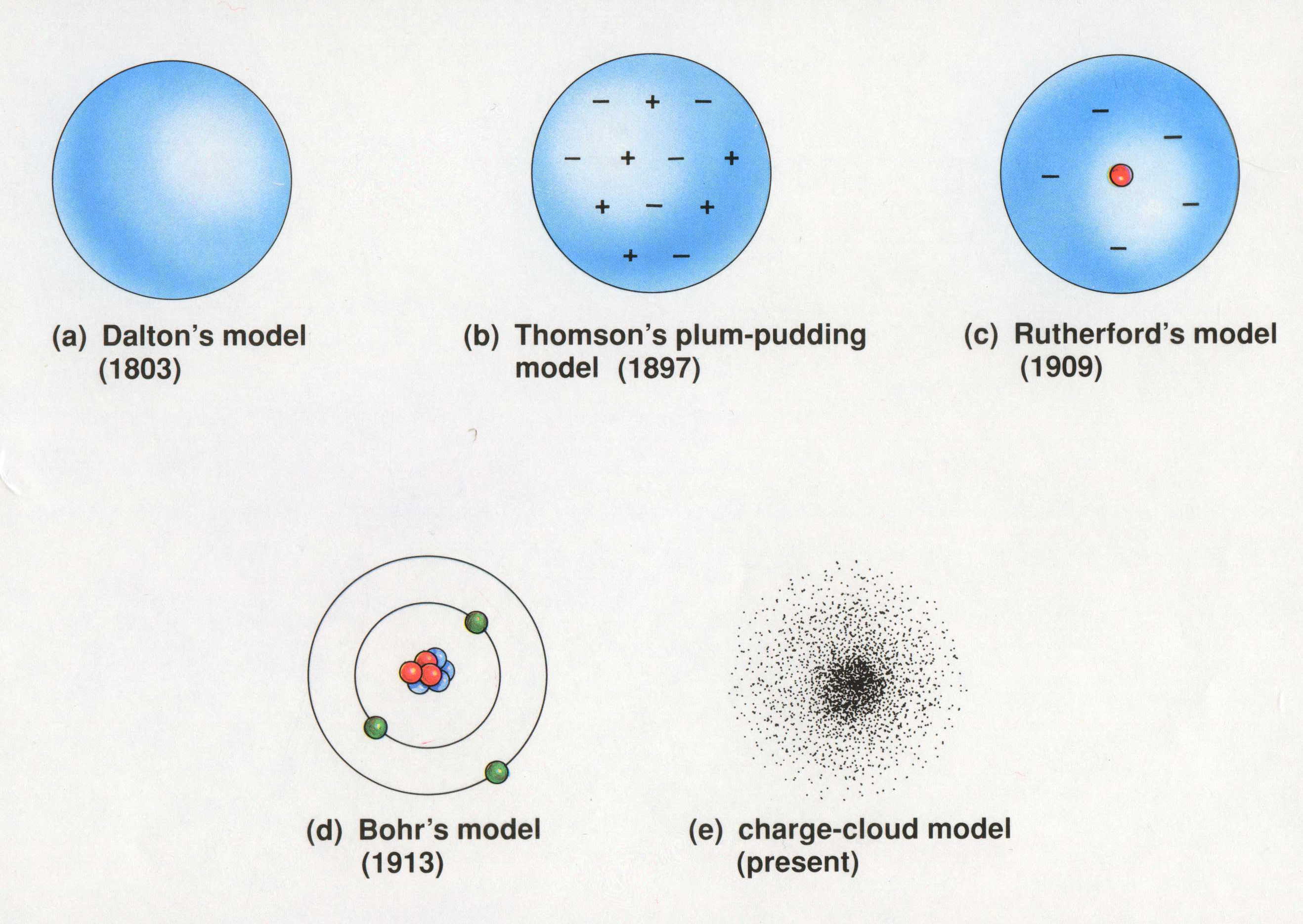 Dalton’s model
        (1803)
Thomson’s plum-pudding
        model   (1897)
Rutherford’s model
           (1909)
Greek model
(400 B.C.)
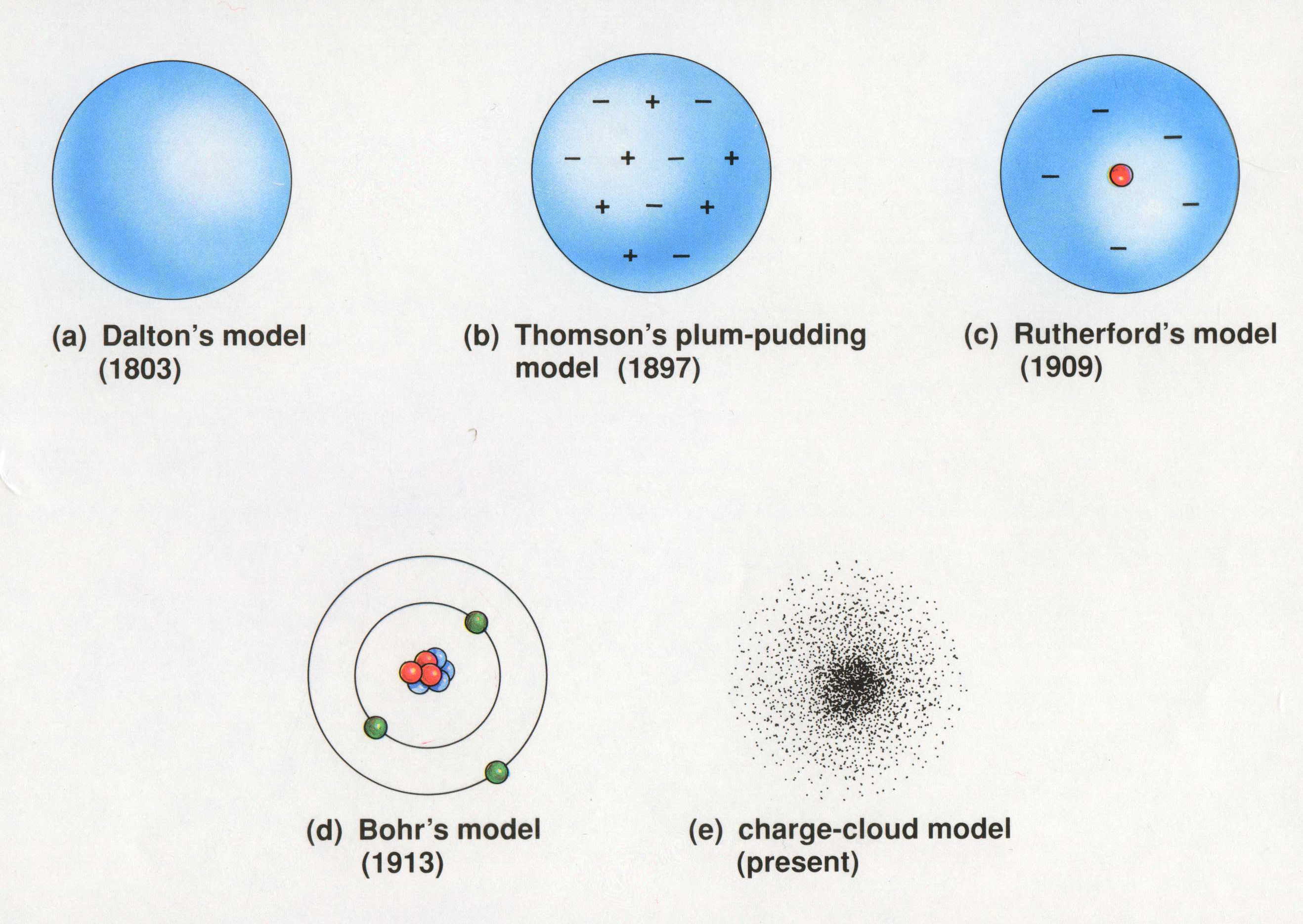 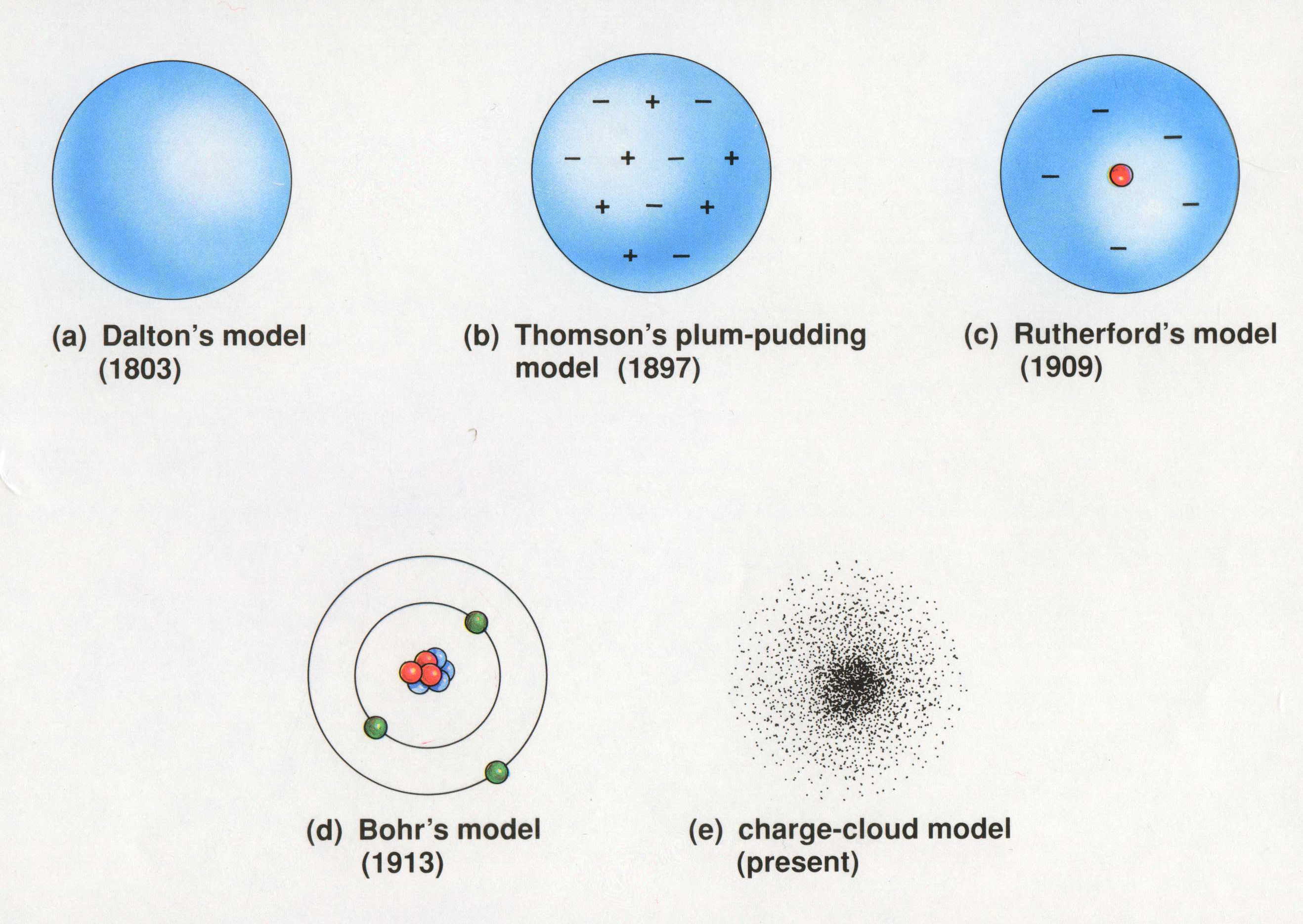 Charge-cloud model
         (present)
Bohr’s model
      (1913)
24
[Speaker Notes: “Models of the Atom”
 
Description:  This slide shows he evolution of the concept of the atom from John Dalton to the present.
 
Basic Concepts
·         The model of the atom changed over time as more and more evidence about its structure became available.
·         A scientific model differs from a replica (physical model) because it represents a phenomenon that cannot be observed directly.
 
Teaching Suggestions
     Use this slide as a review of the experiments that led up to the present-day view of the atom.  Ask students to describe the characteristics of each atomic model and the discoveries that led to its modification.  Make sure that students understand that the present-day model shows the most probable location of an electron at a single instant.
     Point out that most scientific models and theories go through an evolution similar to that of the atomic model.  Modifications often must be made to account for new observations.  Discuss why scientific models, such as the atomic models shown here, are useful in helping scientists interpret heir observations.
 
Questions
Describe the discovery that led scientists to question John Dalton’s model of the atom ad to favor J.J. Thomson’s model.
What experimental findings are the basis for the 1909 model of the atom?
What shortcomings in the atomic model of Ernest Rutherford led to the development of Niels Bohr’s model?
A friend tells you that an electron travels around an atom’s nucleus in much the same way that a planet revolves around the sun.  Is this a good model for the present-day view of the atom?  Why or why not?
Another friend tells you that the present-day view of an electron’s location in the atom can be likened to a well-used archery target.  The target has many holes close to the bull’s-eye and fewer holes farther from the center.  The probability that the next arrow will land at a certain distance from the center corresponds to the number of holes at that distance.  Is this a good model for the present-day view of the atom?  Why or why not?
Suppose that, it the future, an apparatus were developed that could track and record the path of an electron in an atom without disturbing its movement.  How might this affect the present-day model of the atom?  Explain your answer.
How does developing a model of an atom differ from making a model of an airplane?  How are these two kinds of models the same?
Drawing on what you know in various fields of science, write a general statement about the usefulness of scientific models.]
Properties of the 3 Key Subatomic Particles
* The atomic mass unit (amu) equals 1.66054x10-24 g
25
[Speaker Notes: Here is a basic table describing the properties of the three key subatomic particles.  This table can be referenced for calculations on charge or mass concerning these particles.]
Atomic Number, Mass Number, and Atomic Symbol
Atomic Number (Z): the number of protons in the nucleus of an atom of an element
All atoms of a particular element have the same atomic number and each element has a different atomic number from that of any other element.
Mass Number (A): the total number of protons and neutrons in the nucleus of an atom
Each proton and each neutron contributes one unit to the mass number.
Atomic Symbol: the identifying symbol for each element based on its English, Latin, or Greek name
26
[Speaker Notes: Now that we’ve discussed some of the discovery that developed our modern understanding of the atom, we are going to begin discussing the system that scientists and we will use to work with and discuss the various unique elements that are found on our planet.  First, we are going to discuss how each element is described.  First, there is the atomic number.  The abbreviation for this property is Z.  Atomic number refers to the number of protons located in the nucleus of an atom of an element.  The number of protons is something that is unique to each element and that every atom of that element has.  Next, we have the mass number (abbreviated A).  This number is the sum of the protons and neutrons located in the nucleus.  For instance, Carbon has 6 protons.  If an atom of carbon has 6 neutrons as well, the mass number will be 12.  Finally, the atomic symbol is a short hand way of identifying each element.  For instance, hydrogen’s symbol is H.   These atomic symbols come from the names of the elements.  However, some symbols are based on the Latin or Greek names so you may not immediately see the connection and those might be tougher to learn.   At the bottom is an example of an element’s information and where certain information is given.  The symbol is given with the atomic number as subscript and the mass number as superscript.]
27
[Speaker Notes: Hand out two types of periodic tables.]
12
14
C
C
6
6
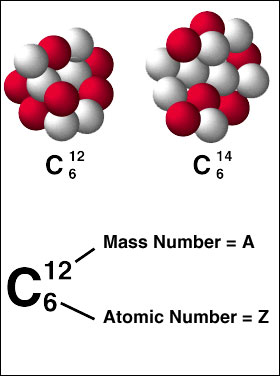 Mass Number  =  A
12
6
Atomic Number  =  Z
Counting the Pieces
Mass Number:
 = protons + neutrons
Always a whole number
Not on the periodic table!!
C
28
California WEB
Br
80
35
Symbols
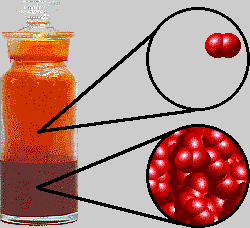 Find the 
Number of protons
Number of neutrons
Number of electrons
Atomic number
Mass number
=
=
=
=
=
29
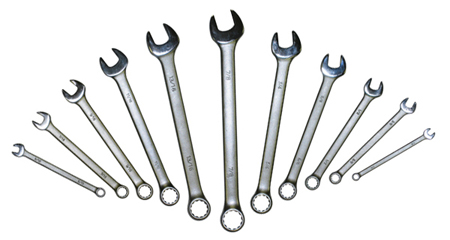 Symbols
If an element has  an atomic number of  23 and a mass number of 51 what is the 
Number of protons
Number of neutrons
Number of electrons
Complete symbol
=
=
=
30
[Speaker Notes: http://www.klenktools.com/Main/Images/All-combo-wrenches-sm.jpg]
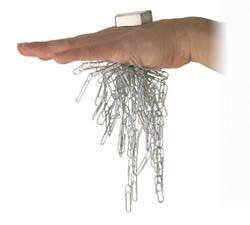 Symbols
If an element has 60 protons and 84 neutrons what is the 
Atomic number
Mass number
Number of electrons
Complete symbol
31
[Speaker Notes: http://www.stevespanglerscience.com/img/cache/02268c260f8fff6f7502dd93a20e39be/WMLN-100-260x250.jpg]
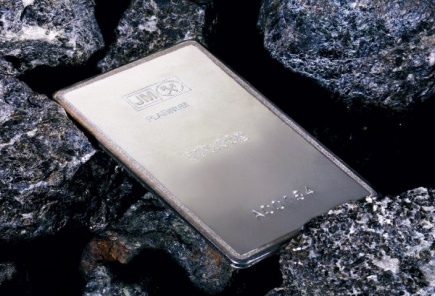 Symbols
If a neutral atom of an element has 78 electrons and 117 neutrons what is the 
Atomic number
Mass number
Number of protons
Complete symbol
32
[Speaker Notes: Platinum is even more rare than gold.  In fact, 50 tons of ore is required to produce just 50 grams of platinum. 
Platinum is a grayish-white metal that is malleable yet, like gold, is resistant to attack by air, moisture, and most solutions. 
Its melting point is even higher than gold, at just over 3,000°F. It ranks 72 in abundance among the elements. 

http://www.patbakersfinejewelry.com/graphics/platinum%20bar.jpg]
Isotopes
All atoms of an element are identical in atomic number but not in mass number.
Isotopes of an element are atoms that have different numbers of neutrons and, therefore, different mass numbers.
e.g.         ,        ,

Example Problem: Silicon has three naturally occurring isotopes, 28Si, 29Si, and 30Si. Determine the number of protons, neutrons, and electrons in each silicon isotope.
33
[Speaker Notes: Isotopes are simply different versions of an element.  Remember we stated on the previous page that all atoms of an element have exactly the same number of protons.  So how do we get atoms of an element that are different?  Well, we cannot change the number of protons, and since the atom must be neutral, there has to be the exact same number of electrons as protons, the only particle we can vary is the neutron.  Isotopes of an element are designated by different mass numbers.  Remember mass numbers include protons and neutrons.  A common example that you’ve probably heard of involves carbon.  Some isotopes that occur naturally are carbon 12, carbon 13, and carbon 14.  Carbon 14 is the isotope that is used in carbon dating.   For these three isotopes, can you tell me how many neutrons are in each.  6 in carbon 12, 7 in carbon 13, and 8 in carbon 14.  Notice that the 12, 13, and 14 are mass numbers which are the sum of protons and neutrons.  If each carbon has to have 6 protons, then you can find the number of neutrons by subtracting that number from the mass number.  We have another example problem so you can see it again.  
We are going to find the number of each subatomic particle in these isotopes.  Remember the number of protons always equals the number of electrons and that has to stay the same in all three isotopes.  The atomic number of silicon is 14 so there are 14 protons and 14 electrons in each isotope. In silicon 28, we have 14 neutrons, 15 in silicon 29, and 16 in silicon 30.]
Isotopes
Neutron
Nucleus
Proton
Proton
+
Nucleus
+
Neutron
+
+
+
Carbon-12
+
+
+
+
+
+
+
Carbon-14
Which isotope is heavier? Why?
Electrons
Nucleus
Electrons
Neutrons  	6
Protons  	6
Electrons	6
Neutrons  	8
Protons  	6
Electrons	6
Nucleus
34
[Speaker Notes: The chemistry of each element is determined by its number of protons and electrons.

In a neutral atom, the number of electrons equals the number of protons.

Symbols for elements are derived directly from the element’s name.

Nuclei of atoms contain neutrons as well as protons.

The number of neutrons is not fixed for most elements, unlike protons.

Atoms that have the same number of protons, and hence the same atomic number, but different numbers of neutrons are called isotopes.]
Isotopes
An isotope may also be indicated by giving the name of the element followed by the mass number.  
Example: Chlorine-37
Atomic #:
Mass #:
# of Protons:
# of Electrons:
# of Neutrons:
35
[Speaker Notes: Atoms that have the same number of protons, and hence the same atomic number, but different numbers of neutrons are called isotopes.]
Relative Masses of Atoms
The mass of all the atoms of one element can be determined only relative to the mass of all the atoms of another element.
The mass of an atom is measured most easily relative to the mass of a chosen atomic standard – today, this is the carbon-12 atom.
The mass of the carbon-12 atom is defined as exactly 12 atomic units, thus, the atomic mass unit (amu) is 1/12 the mass of the carbon-12 atom.
1 amu is equivalent to 1.66054x10-24 g
36
[Speaker Notes: Relative masses of atoms describes how scientists developed a system for determining the mass of an atom of each element.  The system uses a comparison between the elements so scientists chose a standard to compare everything else to.  This standard is the carbon 12 atom ( 6 protons and 6 neutrons).    They defined the carbon 12 atom as 12 atomic units.  Therefore 1 atomic mass unit is 1/12 the mass of the carbon 12 atom.  Now we have been able to get an exact mass for the atoms – the atomic mass unit that was developed has a mass of 1.6605x10^-24 g.]
Mass Spectrometry
The masses of atoms and the percent abundances of isotopes of elements are measured using mass spectrometry.
Mass spectrometry separates particles according to their mass.
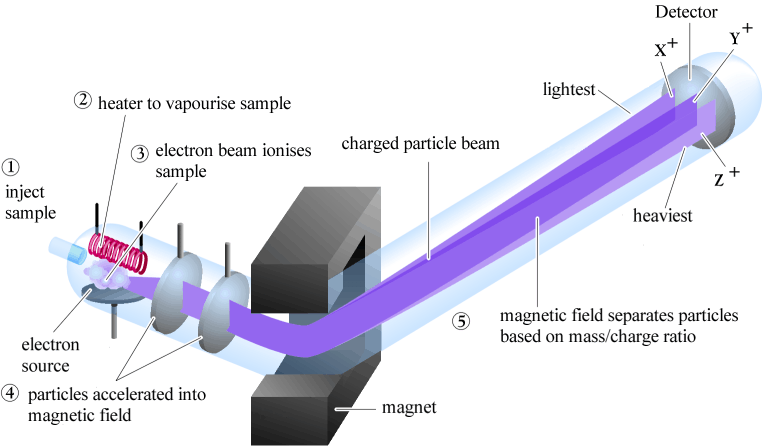 37
Mass Spectrometry
38
Avg.
Atomic
Mass
=
(mass)(%/100) + (mass)(%/100)
Atomic Mass / Weight
The atomic mass (or atomic weight) of an element is the average of the masses of its naturally occurring isotopes weighted according to their abundances.
39
[Speaker Notes: Each element was going to be given an atomic mass.  However, they had to develop a way to represent all the different isotopes of an element in one number for common use.  Otherwise, there would be 3 different masses for carbon (remember the isotopes) and many more for the isotopes of other elements.  Therefore, the atomic mass of an element was established as an average of the masses of the naturally occurring isotopes weighted according to how abundant they were. We’re going to see this in the example problem here.  
Silver has two natural isotopes, 107 and 109.  Listed in the table, they give us the mass of each of these isotopes and what percent they make up of the total natural silver quantity.  Now the instructions said to weight according to the abundance.  To weight something, it’s just like doing grades, you have to multiply the amount by its percent and add the results together.  Let’s work this out on the board.]
Average Atomic Mass Example
Silver has 46 known isotopes, but only two occur naturally, 107Ag and 109Ag.  Given the following mass spectrometric data, 
Sketch the mass spectrometry graph
Calculate the atomic mass of Ag:
40
Average Atomic Mass Example
An element consists of 1.40% of an isotope with mass 204 amu, 24.10% of an isotope with mass 206 amu, 22.10% of an isotope with mass 207 amu, and 52.40% of an isotope with mass 208 amu.  Sketch the mass spectrometry graph, calculate the average atomic mass, and identify the element.
41
Average Atomic Mass Example
The element europium exists in nature as two isotopes: 151Eu has a mass of 151 amu, and 153Eu has a mass of 153 amu.  The average atomic mass of europium is 151.96 amu.  Calculate the relative abundance (percentages) of the two europium isotopes.
42
Dalton’s Atomic Theory
All matter consists of atoms, tiny indivisible particles of an element that cannot be created or destroyed.
Atoms of one element cannot be converted into atoms of another element.
Atoms of an element are identical in mass and other properties and are different from atoms of any other elements.
Compounds result from the chemical combination of a specific ratio of atoms of different elements.

Theory is crucial to the idea that the masses of reacting elements can be explained in terms of atoms, but is too limited. It does not explain why elements combine as they do.  A more complex model is needed.
43
[Speaker Notes: Dalton came up with his atomic theory of matter in the early 1800s.  The postulates / ideas laid out here for the most part help explain the laws of matter we discussed earlier.  First, there is the postulate that matter consists of atoms of elements and that these atoms cannot be created or destroyed.  This concept helps to further the law of conservation of mass.  Next, he stated that atoms of one element cannot be converted into atoms of another element.  In earlier chemistry, there was a practice known as alchemy which held the belief that one could magically transform lesser valued substances into precious substances – much of their work was done turning base metals (lead) into gold.  This practice ruled “science” for about 1500 years before modern chemistry began developing.  This second postulate directly rejected the alchemists’ idea that substances could be changed into other substances.  Remember, this statement is talking about atoms of an element, not compounds.  Thirdly, and this was Dalton’s major new idea, atoms of an element are identical in mass and other properties and are different from atoms of any other element.  Thus, this idea gave a specific identity to the atoms of each element allowing them to be distinguished.  And finally, compounds are formed when a specific ratio of atoms of different elements combine chemically.  This is how we get salt (Na & Cl) and all the other compounds.  Now, this theory was groundbreaking in its day and was very important in explaining how the mass of a compound of more than one element could be related to the number of atoms of each element.  However, this theory falls short of explaining why atoms of different elements combined in the number and manner than they have been observed to do. This theory, although good, was too limited to explain atomic theory and a more modern version was developed later.]
Modern Atomic Theory
All matter is composed of atoms. We know now that atoms are divisible and composed of smaller, subatomic particles (electrons, protons, and neutrons), but the atom is still the smallest body that retains the unique identity of an element.
Atoms of one element cannot be converted into atom of another element in a chemical reaction.  We know now that in nuclear reactions, atoms of one element often change into atoms of another, but this never happens in a chemical reaction.
All atoms of an element have the same number of protons and electrons, which determines the chemical behavior of the element.  We know now that isotopes of an element differ in the number of neutrons and thus in mass number but a sample of the element is treated as though its atoms have an average mass.
Compounds are formed by the chemical combination of two or more elements in specific ratios.  We now know that a few compounds can have slight variations in their atom ratios, but this postulate remains essentially unchanged.
44
[Speaker Notes: Here is a description of the modern atomic theory, updated from Dalton’s. I want you to go back to the Atomic Theory by Dalton and put it side by side with the modern theory so you can see the difference.  Remember, we talked about Dalton’s theory being good, but too limited. 

Postulate 1 is very similar to Dalton’s but Dalton said we could not divide the atom.  We know now that the atom can be divided into smaller particles including protons, electrons, and neutrons. However, these particles are the same regardless of the element.  It is the combination of these particles in the atom that makes the unique element.  Thus, the atom is the smallest body that gives a unique identity to the element it is.  

Next, Dalton said atoms of one element could not be converted into atoms of another element.  In nuclear reactions, this is not true because atoms lose protons and become atoms of a different element.  However, in chemical reactions, the ones that we are going to be using and that occur in nature, Dalton’s postulate was correct.  Atoms do not change into different elements by undergoing chemical reactions so you won’t have to worry about this. 

Third, we have discussed isotopes and observed how they each have different masses.  Thus, Dalton’s concept that all atoms of an element have identical masses is not strictly correct.  They do, however, have the same number of protons and electrons which govern the atom’s behavior.  We treat a collection of an element’s atoms as if they have an average atomic mass – like our example problem.  

Finally, Dalton’s final postulate has remained mostly untouched.  There have been a few variations discovered but for the most part, this idea was correct.  

Now from studying the modern atomic theory in comparison to Dalton’s atomic theory we can see that most of his theory was correct.  There are exceptions and more thorough investigations into atoms have yielded additions, but his concepts were solid.]
Periodic Table
Dmitri Mendeleev created an organizational scheme for listing elements by increasing mass so that the elements with similar chemical properties fell in the same column.  This was the foundation for the modern periodic table of the elements.
Each element has a box that contains its atomic number, atomic symbol, and atomic mass.  The boxes lie in order of increasing atomic number as you move from left to right.  
The boxes are arranged into a grid of periods (horizontal rows) and groups (vertical columns).  Each period has a number from 1 to 7.  Each group has a number from 1 to 8 and either the letter A or B.
The eight A groups contain the main group or representative elements.  The ten B groups contain the transition elements.  Inner transition elements (lanthanides and actinides) fit between the elements in Group 3B and Group 4B and are usually placed below the main body of the table.
45
[Speaker Notes: First, some history – be good for Jeopardy.  Dmitri Mendeleev created the foundation for the modern periodic table that we use today.  He organized the elements by increasing mass so that elements with similar properties were in the same column.  This attribute is a major presence in modern periodic tables.  In the table, each element has a box that contains the atomic symbol, the atomic number and the atomic mass.  The boxes are ordered by increasing atomic number from left to right.  Horizontal rows are called periods and vertical columns are called groups.  There are 7 periods and 8 or 18 groups depending on which way they are labeled.  If there are only 8, each group is accompanied by a letter A or B to further describe it.  The 1 to 18 system is pretty self explanatory, so I will discuss the 1 to 8 A& B system further.  There are 8 A groups – these are the main group elements.  The B groups are called transition elements.  They are located in the middle of the table.  The Inner transition elements are those two rows you see at the bottom of the table.  They fit between groups 3b and 4b.]
Periodic Table of Elements
46
Periodic Table of Elements
47
[Speaker Notes: Now we are going to move in to study the periodic table of the elements.  This is a table that you will learn to love.  This single piece of paper holds a massive amount of information that took a lot of time to develop.  There are many different colored and annotated versions of the periodic table, but its essence and information will be the same on all of them.  The next three slides will contain information concerning this table, but I want you to have one to look at while you are listening so you can identify everything we are discussing.]
Periodic Table “Oddities”
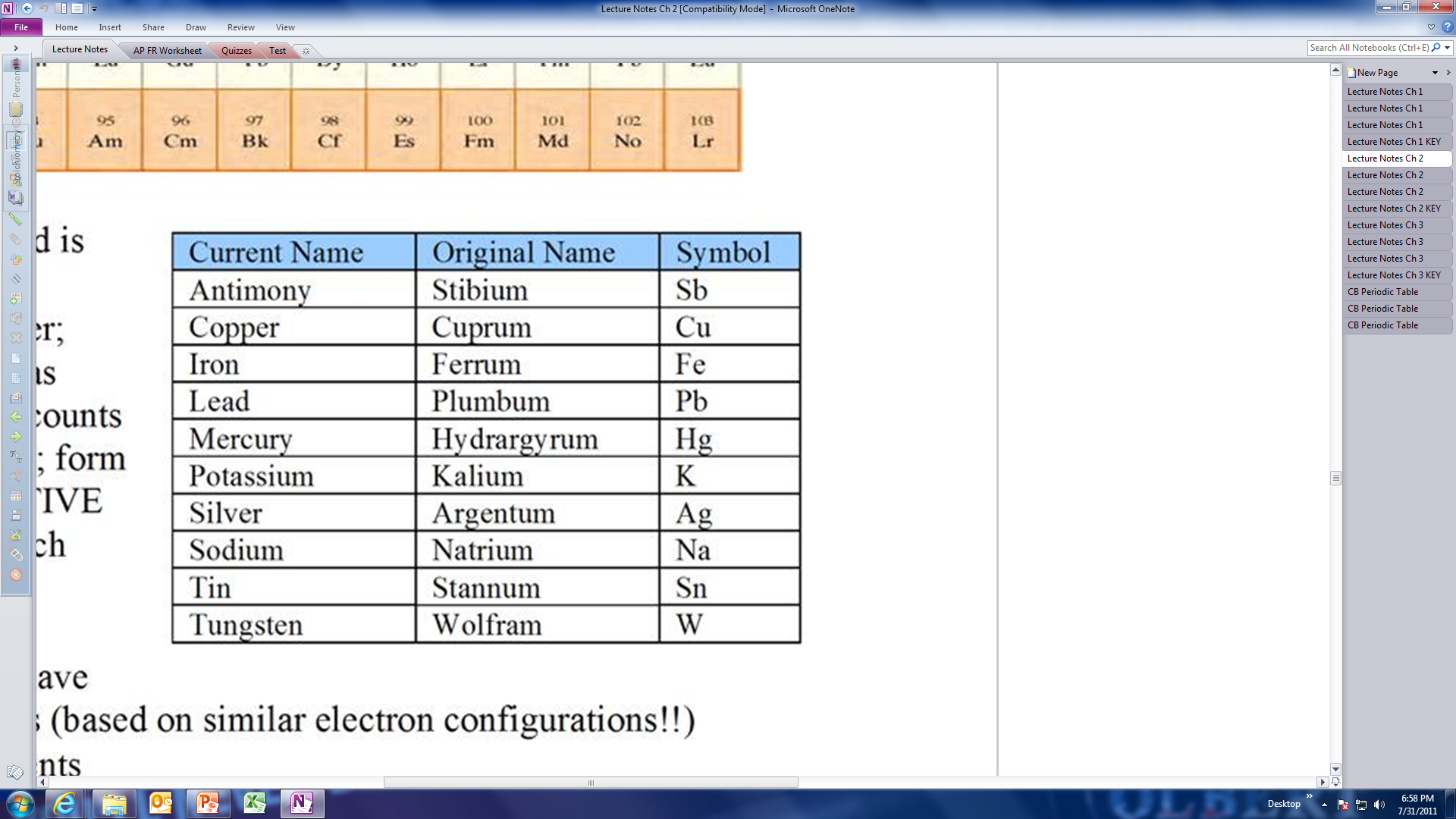 48
Top Ten Elements in the Universe
Percent
   Element            (by atoms)
                          
Hydrogen		73.9
Helium		24.0
Oxygen		  1.1
Carbon		  0.46
Neon		  0.13
Iron		  0.11
Nitrogen		  0.097
Silicon		  0.065
Magnesium	  0.058
Sulfur		  0.044
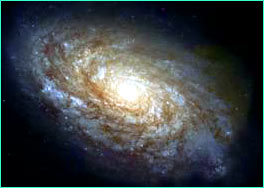 49
Classifying the Elements
Metals:
Appear in the lower left portion of the periodic table – account for about ¾ of the elements
Include many main group elements and all the transition and inner transition elements
Generally shiny solids at room temperature (mercury is the only liquid)
Conduct heat and electricity well
Ductile and malleable
Nonmetals:
Appear in the upper right portion of the periodic table
Generally gases or dull brittle solids at room temperature (bromine is the only liquid)
Conduct heat and electricity poorly 
Metalloids: 
Elements that have properties between those of metals and nonmetals
50
[Speaker Notes: For this description, you can refer to the colored periodic table given above.  The elements consist of metals, metalloids, and nonmetals.  Metals account for about 75% of all the elements.  They appear in the lower left portion of the table.  All transition and inner transition elements are metals as well as many main group elements.  Some properties of metals include that they conduct heat and electricity and are generally shiny solids at room temperature (mercury, the liquid we used to use in thermometers) is the only liquid at room temperature.   Finally, metals are also ductile, which means they stretch well, and malleable, which means they can be shaped into different things – like gold can be made into all different kinds of jewelry.  

Nonmetals appear in the upper right portion of the table. They are usually gases or dull brittle solids at room temperature (notice that bromine is the only liquid, meaning there are only two elemental liquids at room temperature).  Nonmetals do not conduct heat or electricity very well.  

Metalloids are those elements that have properties in between those of metals and nonmetals.  An example of a metalloid would be boron.]
Classifying the Elements
Elements in a group have similar chemical properties.
Elements in a period have different chemical properties.
Some important group (family) names include:
Group 1A (excluding hydrogen)  alkali metals
Group 2A  alkaline earth metals
Group 7A  halogens
Group 8A  noble gases
Other groups are often named by the first element in the group.
51
[Speaker Notes: An important organizational property of the periodic table is that elements in a group (column) have similar chemical properties.  Elements in a period have very different chemical properties.  Since groups have similar properties, some of the groups have been given names that you may have heard before and you need to learn.  Group 1A (without hydrogen) are the alkali metals.  Group 2A are the alkaline earth metals.  Group 7A are the halogens and group 8A are called the noble gases.  If it hasn’t been given a distinct name like those listed, the group is usually name by the first element in the group.]
Chemical Bonds: The Formation of Compounds
Majority of elements occur in chemical combination with other elements; only a few occur as free elements in nature
Compounds are formed from chemical bonds which are the forces that hold the atoms of elements together.
Ionic Compounds – formed by the transfer of electrons from atoms of one element to another.
Covalent Compounds – formed when atoms of different elements share electrons.
52
[Speaker Notes: All the previous discussion of atoms was to help us understand why and how certain elements combine together to make particular compounds.  Most elements occur in compounds, not all by themselves as free elements in nature.  You don’t often walk by a pile of sodium by itself on the side of the road.  However, you probably interact with sodium every day.  Compounds are formed when two or more elements are joined together by chemical bonds – forces which we will discuss in much greater detail.  There are two main types of compounds: ionic and covalent.  You must learn and be very familiar with the difference between these two.  Ionic compounds are formed when there is a transfer of electrons from one atom to another.  To make an ionic compound, one atom has to give up an electron completely while another gains complete control of that electron.  
Covalent compounds are formed when two atoms share electrons.  This is like shared custody of children. Sometimes the electron is with papa atom and sometimes it is with mama atom.]
Ionic Compounds
Composed of ions  charged particles that form when an atom gains or loses one or more electrons.
Binary ionic compound:
simplest type of ionic compound composed of just two elements
Typically forms when a metal reacts with a nonmetal
Cation  a positively charged ion which has lost a certain number of electrons
Anion  a negatively charged ion which has gained a certain number of electrons
Monoatomic ion  a cation or anion derived from a single atom
53
[Speaker Notes: Ionic compounds are called that because they are composed of ions – ions are formed out of the atoms that have either gained or lost electrons.  The simplest type of ionic compound involves just two elements and is called a binary ionic compound (binary for two).  This usually occurs between a metal and a nonmetal.  An important one is sodium chloride, which you know as salt.  Sodium is the metal and chlorine is the nonmetal (halogen gas).  To make an ionic compound, there must be a cation and an anion.  The cation is the positive ion – formed because an element has given up one or more electrons and now has a positive charge. In salt, the cation is sodium which gives up an electron to chlorine.  The anion is the negative ion – formed because an element has gained one or more electrons and now has a negative charge.  In salt, the anion is chlorine which has gained an electron from sodium. Another vocabulary word you need is monoatomic ion – this can be either a cation or an anion but it must be derived from a single atom.  This will make more sense when we discuss polyatomic ions which have more than one atom.]
sodium ion
Na+
e-
e-
e-
e-
11p+
e-
e-
e-
e-
e-
e-
Formation of Cation
sodium atom
Na
e-
e-
e-
e-
e-
e-
loss of 
one valence 
electron
11p+
e-
e-
e-
e-
e-
e-
54
Formation of Anion
chloride ion
Cl1-
e-
e-
e-
e-
e-
e-
e-
e-
17p+
e-
e-
e-
e-
e-
e-
e-
e-
e-
e-
e-
chlorine atom
Cl
gain of 
one valence 
electron
e-
e-
e-
e-
e-
e-
e-
17p+
e-
e-
e-
e-
e-
e-
e-
e-
e-
e-
55
sodium ion
Na+
e-
e-
e-
e-
e-
e-
e-
e-
e-
e-
e-
11p+
e-
e-
17p+
e-
e-
e-
e-
e-
e-
e-
e-
e-
e-
e-
e-
e-
e-
e-
Formation of Ionic Bond
chloride ion
Cl1-
56
Atomic Structure
ATOMS
Differ by number of protons

IONS
Differ by number of electrons

ISOTOPES
Differ by number of neutrons
57
Using a periodic table and what you know about atomic number, mass, isotopes, and electrons, fill in the chart:
Atomic Number  =  Number of Protons
Number of Protons  +  Number of Neutrons  =  Atomic Mass
Atom (no charge) :  Protons  =  Electrons
Ion (cation) :  Protons  >  Electrons
Ion (anion) :  Electrons  >  Protons
58
Ionic Compounds
Coulomb’s Law: the energy of attraction (or repulsion) between two particles is directly proportional to the product of the charges and inversely proportional to the distance between them.
Energy α

Ions with higher charges attract (or repel) each other more strongly than ions with lower charges.
Smaller ions attract (or repel) each other more strongly than larger ions because their charges are closer together.
Ionic compounds are neutral: they possess no net charge.
Must contain equal numbers of positive and negative charges.
59
[Speaker Notes: Still working with ionic compounds, there is a law – called Coulomb’s Law which describes the energy of attraction between two particles.  This can describe the energy that is holding the positive sodium ion to the negative chlorine ion in salt.  I don’t know how often you will need to ever use this formula in this class, but it is good to understand why and how these ions stay together and what makes a bond stronger or weaker.  The law says that the energy is proportional to the product of the two charges (that is the positive or negative charge on the ion) but inversely proportional to the distance between them.  Now let’s look at this formula and see if we can tell what will happen in certain situations.  If the charges (Pos/Neg) are relatively small, is the energy more or less?  Less.  The bigger the charges, the more attracted these particles are to each other.  Now, if the distance between the particles gets bigger, does the energy go up or down.  It should go down because the bottom is getting bigger (do a fraction example to help explain that).  So this kind of makes sense doesn’t it.  If you force the particles apart the attraction goes down (think of magnets), and if the particles aren’t very charged, the energy between them isn’t great either.   The next few statements coincide with this discussion.  If you have ions with higher charges, they do a better job at creating an attractive or repulsive force than slightly charged particles.  Why do I keep including the phrase or repel/repulsion after attraction?  What would cause two ions to repel each other? The same charge.  A positive ion will repel another positive ion.  Next, smaller ions do a better job of attraction or repulsion than bigger ions because their charges are closer together.  Think about the distance factor in Coulomb’s law.  
Finally, and this is very important, ionic compounds are neutral.  There is no net charge even though they are made up of charged particles.  The compounds are formed by the give and take of electrons and that must balance out.  If one atom gave up 2 electrons, another atom had to gain those 2 electrons so the positive amount balances out the negative amount.]
Coulomb’s Law
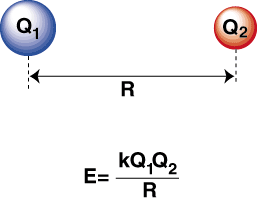 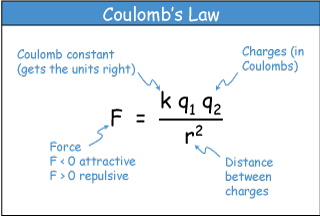 Attraction Increases
Attraction Increases
1+
1-
2+
2-
1+
1-
2+
2-
Ionic Compounds
62
[Speaker Notes: This graphic simply illustrates some of the topics we discussed on the previous slide.  As the charges increase, the attraction increases –notice how we go from the 1 charges to the 2 charges.  Also, as the ions are smaller and closer together, the attractions increase.]
Coulomb’s Law Question
Which pair of charges feels the strongest repulsive force?
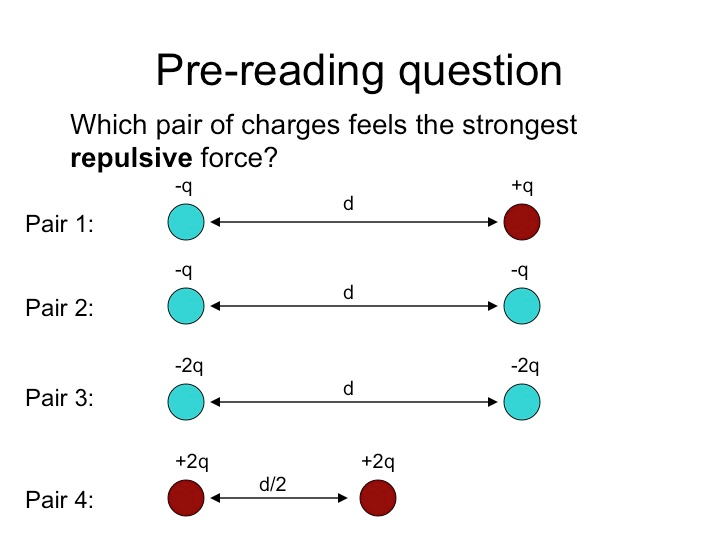 Coulomb’s Law Math
If the force of attraction/repulsion between two objects is represented by Coulomb’s Law: 


What would the change in the force be if 
The charge on one of the objects doubles? 
The charge on both of the objects doubles?
The distance between the objects doubles?
The charge of one of the objects changes sign?
64
Bond Energy Diagram
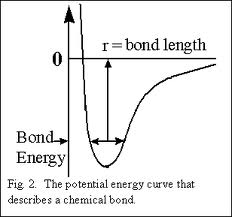 Repulsive 
Curve
Attractive Curve
Bond Energy Diagram
66
Bond Energy Diagram
67
Properties of Ionic Compounds
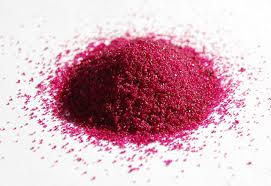 Cobalt chloride
Crystalline solids
Hard and brittle
High melting points
High boiling points
High heats of vaporization
High heats of fusion
Good conductors of electricity when molten
Poor conductors of heat and electricity when solid
Many are soluble in water
Copper sulfate
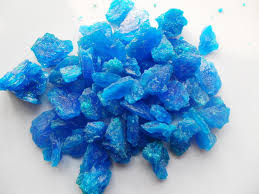 Potassium nitrate
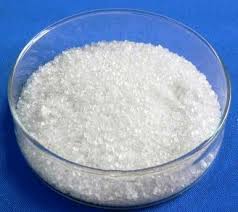 68
Ionic Compound Structure
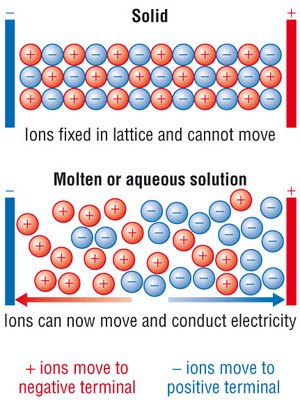 69
Covalent Compounds
Usually occurs between nonmetals
A covalent bond occurs as some optimum distance between the nuclei of two atoms consists of a pair of electrons mutually attracted by two nuclei.
Two atoms of the same element covalently bond to form a diatomic molecule. e.g. H2,O2, N2
70
[Speaker Notes: Now we are going to begin talking about covalent compounds.  Covalent compounds usually occur between nonmetals.  The bond consists of a pair of electrons that are mutually attracted by two different nuclei.  The attraction holds the two atoms together.  Covalent bonds can occur between atoms of the same element and atoms of different elements.  If two atoms of the same element covalently bond together, it is called a diatomic (for two atoms) molecule.  Many of the gases we are familiar with exist in nature as diatomic molecules.  Some examples of these are hydrogen, oxygen, and nitrogen.]
-
d-
+
d+
Three Possible Types of Bonds
Covalent
  e.g.  H2
Polar Covalent
    e.g.  HCl
Ionic
  e.g.  NaCl
71
[Speaker Notes: In a covalent (non-covalent) bond, electrons are shared equally by the atoms.  
In a polar covalent bond. the electrons are more attracted to one atom (the more electronegative element)  than the other.
In an ionic bond, an electron(s) is transferred from a metal atom to a non-metal.  The result is a cation (+ charged ion) and an anion (- charged ion).

An analogy:  a covalent bond is similar to ideal communism (everyone has an equal share).
			Everyone gets $1000.
		a polar covalent bond is similar to socialism (everyone gets something, but some have more than others).
			Some people are wealthy (millionaires) and other people are middle class.
			Two different areas of a city:  a wealthy area and a poor area.  No one is starving.
		an ionic bond is similar to comparing a first and third world country
			The third world country has nothing (people are starving) while the first world has everything (people are obese from over-eating).]
Covalent bonding
Ionic bonding
Polar covalent bonding
Electrons are shared
unequally
Electrons are shared
equally
Electrons are 
transferred
Cl
Cl
Cl
Cl1-
Na1+
H
Chemical Bonds
between two identical nonmetal atoms are non-polar covalent.
between two different nonmetal atoms are polar covalent.
between nonmetals and reactive metals are primarily ionic.
Increasing ionic character
72
[Speaker Notes: Chemical bonds are formed by sharing (covalent bonds) or transferring (ionic bonds) electrons.  
An ionic bond is stronger than a covalent bond.  This can be shown by looking at the melting point of a substance.  
A high melting point indicates a strong bond, while a low melting point indicates a weak bond.  
	For example:  salt on fries in an oven doesn't melt at 450oF (salt is an ionic bond)
			   sugar crystals will melt at relatively low temperatures (sugar is a covalent bond)
A polar covalent bond is stronger than a non-polar covalent bond.

A covalent bond can be a single bond (formed by sharing two electrons);
a double bond (formed by sharing four electrons); or a triple bond (formed by sharing six electrons).]
Ionic vs. Covalent
Covalent substances consist of molecules.
No molecules exist in a sample of an ionic compound; rather, the substance exists as oppositely charged ions.
Covalent bonding is based on the mutual attraction between two nuclei and two electrons between them.
Ionic bonding is based on mutual attraction between positive and negative ions.
Polyatomic Ions – have two or more atoms bonded covalently but existing together with a net positive or negative charge
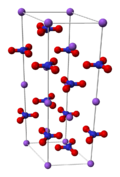 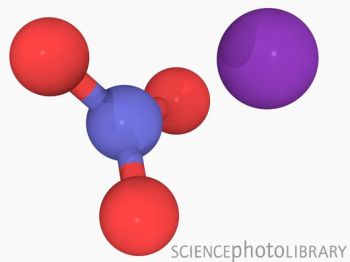 73
K+ and NO3-
NO3-
[Speaker Notes: Here we are going to compare the two different kinds of bonds.  First, covalent substance consist of molecules.  The atoms are joined together by the force of sharing the electrons.  Molecules don’t exist in ionic compounds.  The atoms are separate – the electrons are not shared – and the compound is held together by the attraction of the oppositely charged ions.  We already discussed that covalent bonds exist because two nuclei are attracted to a pair of electrons at the same time and both are pulling on them.    The kind of ion we discussed only momentarily before is called a polyatomic ion.  These ions consist of multiple atoms.  Now these atoms that make up the polyatomic ion are bonded covalently – that is they are sharing electrons and are held together as a unit without a charge until the ion is formed in conjunction with another ion.  Covalent bonds do not form charges like ionic bonds do.]
Covalent   vs.  Ionic
Alike
Different
Different
Chemical
Bonds
Share
electrons
(polar vs. nonpolar)
Transfer
electrons
(ions formed)
+ / -
Topic
Topic
Between
Two
Nonmetals
Electrons
are
involved
Between
Metal and
Nonmetal
Covalent
Ionic
Weak 
Bonds
(low melting point)
Strong
Bonds
(high melting point)
74
Predicting Ion Formation
Metals and nonmetals form ions with the same number of electrons as in the nearest noble gas (noble gases have stability (low reactivity) related to number and arrangement of electrons).
Elements in Group 1A lose one electron
Elements in Group 7A gain one electron
75
[Speaker Notes: Ion formation is not just random on who feels like giving up electrons and who wants them.  There is a pretty simple method for predicting what an atom of an element will do.  Metals and nonmetals want to form ions with the same number of electrons as in the nearest noble gas (group 8A).  This is because noble gases are very stable.  Let’s look at the periodic table to observe how different groups will behave.  Let’s look at sodium.  Think of the periodic table as it was organized in order of atomic number.  What is the noble gas that has the closest atomic number to that of sodium (11).  If we look in group 8A we see that neon has an atomic number of 10 which means that it has 10 protons and how many electrons?  10.  So that is the closest noble gas and we need sodium to have 10 electrons.  How many does it have now?  11.  So what does sodium do to go from 11 electrons to 10 electrons?  Loses 1 electron! Now look back at the generalized statement about Group 1A – says they lose one electron.  Do you see how every element in that group (except hydrogen) can lose one electron and be at a noble gas?  Ok, let’s examine chlorine now.  What is chlorine’s atomic number? 17. And let’s look in Group 8A for a noble gas with an atomic number close to that.  Argon has an atomic number of 18.  So chlorine has 17 electrons and needs 18.  What does it have to do?  Gain 1 electron!  Look at the generalized statement about group 7A – says they gain one electron.  Examine the elements in group 7A. Can they all gain 1 electron and reach a noble gas?  Yes!  Now, in this combination, sodium gave up 1 electron, but chlorine needed to gain 1 electron.  So the pair works well together.]
Predicting Ion Formation Examples
What monoatomic ions do the following elements form?
Iodine
Calcium
Aluminum
Sulfur
Rubidium
Barium
76
[Speaker Notes: Now we are going to go through several more elements to determine what ions they are going to form.  Iodine. Find iodine – atomic number 53.  Nearest noble gas – Xenon (54).  Iodine has to gain one electron.  What will be iodine’s charge if it gains one electron  -1.  How we indicate this in chemistry is put that number as a superscript to the right of the atomic symbol, but we put the number first and the charge last.  I^1-.  As in most math classes, the 1 is understood here so you don’t have to include it.  You will often see this written just as I^ -]
Common Monatomic Ions
77
Chemical Formulas
Chemical Formula  element symbols and numerical subscripts show the type and number of each atom present in the smallest unit of the substance.
Empirical Formula  shows the relative number of atoms of each element in the compound
Simplest type of formula 
Derived from the masses of the component elements
e.g. Hydrogen peroxide = HO
Molecular Formula  shows the actual number of atoms of each element in a molecule of the compound
e.g. Hydrogen peroxide = H2O2
Structural Formula  shows the number of atoms and the bonds between them (the relative placement and connections of atoms in the molecule)
e.g. Hydrogen peroxide = H—O—O—H
78
[Speaker Notes: Now we are transitioning back a little into how we are going to describe different compounds.  Chemical formulas are used to describe compounds and give the number and type of each element present in the smallest unit that has all the properties of the substance.  There is some vocabulary to become familiar with.  First, the empirical formula is the simplest formula.  It shows the relative number of atoms of each element in the compound.  It is important to discuss relative number.  Let’s say a compound has 6 hydrogen, 3 oxygen and 12 carbons.  The empirical formula basically uses the lowest common denominator to reduce these numbers.  The empirical formula would say H2OC4 – that is for every 1 oxygen, there are 2 hydrogens and 4 carbons.  It is important to understand that this only gives the relative number of the elements in relation to each other.  The molecular formula gives the actual number of atoms of each element in the compound.  The earlier example would have H6O3C12.  Compare that to the empirical formula.  Another example of this is hydrogen peroxide.  The compound actually has two hydrogen atoms and two oxygen atoms per molecule.  The molecular formula reflects this, but the empirical formula simply expresses the compound as HO.  Finally the structural formula shows the number of atoms and the bonds between them in the relative placement of connections between the atoms.  The structural formula for hydrogen peroxide is shown here.  This formula tells us that the hydrogens are each bonded to an oxygen and the oxygens are bonded to each other.  On the back wall by my computer, you can see the structural formula for glucose, one of the simplest sugars.]
Naming Ionic Compounds
All ionic compounds give the positive ion (cation) first and the negative ion (anion) second.
Compounds Formed from Monatomic Ions
Compounds with Metals that can form more than one ion
Compounds Formed from Polyatomic Ions
Families of Oxoanions
Hydrated Ionic Compounds
Naming Acids
79
[Speaker Notes: Now we are going to look at some of the naming patterns that are used by chemists to describe compounds without the chemical formula.  As we go through the naming procedures, you may recognize some of the compounds by their common names.  We are going to look at ionic compounds first.  There are six different topics within ionic compounds that we will discuss.]
Compounds Formed from Monatomic Ions
Composed of ions of two elements
The name of the cation is the same as the name of the metal.
The name of the anion takes the root of the nonmetal name and adds the suffix “–ide”
The formula unit gives the relative numbers of cations and anions in the compound.
Ionic compounds generally have only empirical formulas.
Compounds of mercury and peroxides of alkali metals are the only two common exceptions.
80
[Speaker Notes: First, we will look at the naming procedure for compounds formed from monatomic ions.  These compounds are composed of ions of two elements.  The name of the cation (positive) is the same as the name of the metal – remember most metals form monatomic ions. The name of the anion (negative) takes the root of the nonmetal name and adds the suffix “ide”.  The formula for these compounds gives the relative numbers of cations and anions in the compound since ionic compounds generally only have empirical formulas.  The two common exceptions to this are compounds of mercury and peroxides of alkali metals.  The monatomic ion compound that we have been talking about thus far is salt.  NaCl.  The common scientific name for this (other than salt of course) is sodium (cation) chloride (anion root + “ide”).]
Common Monatomic Ions
81
Naming Ionic Compounds Examples
Find the charge of the monatomic ion formed from each element.  Then, determine the ionic compounds that are formed from the following elements. Name the compound.
Lithium and chlorine
Sodium and oxygen
Calcium and chlorine
Beryllium and iodine
Barium and sulfur
Lithium and nitrogen
Magnesium and selenium
Aluminum and fluorine
Zinc and sulfur
Silver and bromine
Potassium and oxygen
Cadmium and iodine
82
Compounds with Metals that Can Form More than One Ion
Many metals, particularly transition metals, can form more than one ion, each with a particular charge.
Names of compounds containing these elements include a Roman numeral within parentheses immediately after the metal ion’s name to indicate its ionic charge.
Fe2+ is written iron (II)
Fe3+ is written iron (III)
In common names, the root of the metal is followed by either of two suffixes:
The suffix “-ous” for the ion with the lower charge
The suffix “-ic” for the ion with the higher charge
83
[Speaker Notes: Many metals can form more than one ion – each having a different charge.  Most of these metals are transition metals.  We will discuss in detail later in the year why these metals form more than one ion.  Names of these compounds can get a little tricky and you need to be knowledgeable on how the compounds are formed as well as how they are named in order to do this properly.  The names of these compounds include a Roman numeral in parentheses immediately after the metal ion’s name that indicates its charge.  For example, if iron has a +2 charge, it is written iron (II).  If the iron ion has a +3 charge, it is written iron (III).   In common names, the root of the metal name has the option of either of two suffixes: “ous” for the ion with the lower charge and “ic” for the ion with the higher charge.  The root name for iron is “ferr” so the first ion above (+2) would be called ferrous while the second ion would be called ferric.]
Metals that Form More than One Monoatomic Ion
84
[Speaker Notes: Here is a table with the common metals you will see that form more than one ion.  This table is useful and it would be beneficial for you to memorize it, especially the different ions that each metal forms.  The common (trivial) names are not used as much now as the systematic name so be sure you understand the roman numeral system.]
Ionic Compounds with Cations That Form More than One Ion Examples
Name the following compounds:
PbO2
CuCl
CrF3
FeO
TiBr4
Give the formulas for the following compounds:
Mercury (I) sulfide
Cobalt (II) oxide
Lead (IV) chloride
Gold (III) iodide
Tungsten (V) nitride
85
Compounds Formed from Polyatomic Ions
Ionic compounds in which one or both of the ions are polyatomic (more than one atom)
A polyatomic ion stays together as a charged unit.
When two or more of the same polyatomic ion are present in the formula unit, that ion appears in parentheses with the subscript written outside.
e.g. Ca (NO3)2
86
[Speaker Notes: Some ionic compounds are formed from ions in which one or both of the ions are polyatomic which means they have more than one atom.  A polyatomic ion is a unit with a charge, the same way the sodium atom had a charge.  If you need to indicate that there is more than one polyatomic ion in a chemical formula, put the polyatomic ion in parentheses and then use the subscript to describe how many of that ion were used.  The example given here shows that the calcium ion formed an ionic compound with the nitrate (we will learn this shortly) ion, but needed two nitrate ions to bond with it.  The NO3 is all one entity composed of the four atoms.]
Common Polyatomic Ions
87
[Speaker Notes: Here are some common polyatomic ions.  These are very important to know as often a chemical will be described using these names and you must know them.  These are so important that we will be having a quiz on them – possibly random pop quizzes so you need to start memorizing them.  As we progress through the year and start using them more and more in example problems and homework, you will start to recognize them easier.  Notice that most of these ions are anions – meaning they are the negative ion.  Find the nitrate ion. What is the charge on the nitrate ion?  -1.  Why did we need two of them to form the compound on the previous slide? Because calcium forms at +2 cation so to make the compound neutral, you need two -1s.]
Polyatomic Ions to Memorize
The following ions will be quizzed for memorization: 
Ammonium
Nitrate
Nitrite
Hydroxide
Sulfate
Sulfite
Acetate
Carbonate
Perchlorate
Phosphate

**The remainder will be learned over time through use.
88
Compounds with Polyatomic Ions Examples
Name the following compounds:
K2SO3
NH4NO3
Cu(NO3)2
NaBrO3
Ca(ClO4)2
Write the formulas of the following:
Lead (II) chromate
Sodium hydrogen carbonate
Copper (I) hydroxide
Sodium thiosulfate
Iron (II) phosphate
Potassium dichromate
89
Families of Oxoanions
Oxoanions are polyatomic ions in which an element, usually a nonmetal, is bonded to one or more oxygen atoms.
There exist families of oxoanions with two or four oxoanions that differ only in the number of oxygen atoms.  
For naming oxoanions with only two in the family:
The ion with more oxygen atoms takes the non metal root and the suffix “-ate”.
The ion with fewer oxygen atoms takes the nonmetal root and the suffix “-ite”.
For naming oxoanions with four in the family:
The ion with the most oxygen atoms has the prefix “per-”, the nonmetal root, and the suffix “-ate”.
The ion with one fewer oxygen atoms has just the root and the suffix “-ate”.
The ion with two fewer oxygen atoms has just the root and the suffix “-ite”.
The ion with the least (three fewer) oxygen atoms has the prefix “hypo-”, the root, and the suffix “-ite”.
90
[Speaker Notes: The next category of ionic compounds includes families of oxoanions and how to name them.  Oxoanions are polyatomic ions in which an element typically a non metal is bonded to one or more oxygen atoms.  Can you find me an oxoanion on the chart on the previous slide? There are a ton of them.  We are going to look at the family involving chlorine and the family involving nitrogen.  The nitrate ion we discussed before is an oxoanion.  Alright, back to describing them, there are families of oxoanions that have two or four oxoanions in which the only difference is the number of oxygen atoms in the ion.  

Let’s look at a family with two :  the nitrogen oxygen ions.  The ion with more oxygen atoms takes the non metal root and the suffix ate and the ion with fewer oxygen atoms takes the non metal root with the suffix ite.  Let’s see this in action.  For NO3 and NO2 the NO3 has more oxygen atoms so it will be nitr + ate while NO2 will be nitr + ite.   Pretty easy, you just need to come up with a way to remember which one has more oxygen.

Now for the family of four: this is more complicated but we can do it.  The ion with the most oxygen still has the suffix ate but the prefix per is added in front.  Then it follows the order of oxygen atoms down.  The next most loses the prefix per but still has the suffix ate.  Then the next ion switches to the ite suffix.  Finally, the final ion keeps the suffix ite but adds the prefix hypo (which means less – as in hypothermia for not enough heat!).  From these, you can see there are only two suffixes ate and ite.  You do have to be able to place the prefixes though when necessary.]
Compounds with Oxoanions Examples
Name the following compounds:
MgCO3
NaClO4
CuSO4
LiClO
Sr(NO2)2
Give the formulas for the following:
Copper (II) chlorite
Potassium periodate
Calcium phosphite
Magnesium sulfate
91
Hydrated Ionic Compounds
Hydrates are ionic compounds that have a specific number of water molecules associated with each formula unit.
This number is shown after a centered dot in their formulas and is indicated in the systematic name by a Greek numerical prefix before the word hydrate.
e.g. CaSO4·2H2O  calcium sulfate dihydrate
92
[Speaker Notes: Next we have hydrated ionic compounds.  You’ve all heard the word hydrated before.  What does it refer to? Water!  A hydrate is an ionic compound that has a specific number of water molecules associated with each unit.  The method for showing this is to give the chemical formula, follow it with a centered dot and then write the number of and the formula for water.  Here is an example where calcium sulfate is hydrated with two waters.  When you give the name for these hydrates, you first describe the ionic compound’s name as we have been doing.  Then you follow it with a greek numerical prefix before the word hydrate.  A table of these prefixes is given on the next slide.]
Tables Useful for Naming Ionic Compounds
Oxoanions
Number of Oxygen Atoms
Numerical Prefixes for Hydrates
93
[Speaker Notes: On the bottom of this slide is the information in numerical prefixes for hydrates.  Notice for 2, you use the prefix “di-”.  This is where dihydrate came from on the previous slide.  At the top of the page is a small table to help remind you and clarify the naming procedure for oxoanions with prefixes and suffixes.]
Hydrated Ionic Compounds Examples
Name the following compounds:
NiO·3H2O
KI ·6H2O
CuCl·4H2O
Li2S2O3·8H2O
Au2O·H2O
Give the formulas for the following:
Copper (II) hydroxide pentahydrate
Potassium dichromate nonahydrate
Calcium nitrate dihydrate
Barium sulfate heptahydrate
94
Naming Acids
Consider them as anions connected to the number of hydrogen ions (H+) needed for charge neutrality when naming.
Two common types are binary acids and oxoacids.
Binary acid solutions form when certain gaseous compounds dissolve in water.
Naming pattern  prefix “hydro-” + nonmetal root + suffix “-ic” + “acid”
Naming pattern holds for many compounds in which hydrogen combines with an anion that has an “-ide” suffix.
Oxoacid names are similar to those of oxoanions with two suffix changes:
“-ate” in the anion becomes “-ic” in the acid.
“-ite” in the anion becomes “-ous” in the acid.
The oxoanion prefixes hypo- and per- are kept.
95
[Speaker Notes: Our last category of naming ionic compounds deals with naming acids.  Acids are basically anions that have a certain number of hydrogen ions attached to them.  Hydrogen ions have a +1 charge so however many is needed to equal out the negative charge of the anion is the number of hydrogen that are generally attached to the acid.  There are two common types of acid: binary and oxoacids.  Binary acids form when gaseous compounds dissolve in water.  Since water is involved, the prefix hydro is used.  This is added to the nonmetal root and the suffix “ic” is added before the word acid.  This pattern holds for most compounds that involve an anion with an “ide” suffix.  One example of an anion with an “ide” ending is chloride (the anion of chlorine).  Let’s use this pattern to name the acid formed when hydrogen combines with the chloride ion.  First, how many hydrogens are needed to bond with the chloride ion?  1 because hydrogen is 1+ and chloride is 1-.  So we would call this hydro + chlor + ic + acid.  Hydrochloric acid.  Have you heard of this before? 

Moving on to oxoacid names.  These are very similar to oxoanion names but the two suffixes are changed.  “Ate” become “ic” and “Ite” becomes “ous”.  Let’s try it.  Go back to the chart of polyatomic ions and let’s find an oxoanion.    Let’s use sulfate.  Ok, sulfate is a family of two oxoanions so there is no prefix.  Change “ate” to “ic” and we get sulfuric acid (my guess is this sounded better than sulfic).  Let’s try with the family of four.  Let’s go with hypochlorite.  Ok. Keep the prefix, change “ite” to “ous”.  So we have hypochlorous acid.  These are things you will have to practice at to get good at.  We have some examples in naming coming up.]
Naming Acids Examples
Name the following compounds:
HCl
HBr
HI
Give the formulas for the following:
Sulfurous acid
Hydrofluoric acid
Nitrous acid
Carbonic acid
Phosphoric acid
HClO2
e. H2SO4
f.  HNO3
96
Naming Ionic Compounds Review
The following is a rough checklist to go through when naming ionic compounds:
Does the compound appear to be an acid?
Oxoacid: root + “ous”(from –ite)/ “ic” (from –ate) + “acid”
Binary: “Hydro” + root + “ic” + “acid”
Does the compound have a Group B (transition metal) cation?
Use appropriate roman numeral to indicate positive charge
Excludes: Silver, Cadmium, and Zinc
Is anion a monoatomic ion or polyatomic ion?
Monoatomic: root + “ide”
Polyatomic: give name
Are there water molecules attached to formula?
End name with appropriate prefix to indicate number of waters + “hydrate”
97
Does the compound appear to be an acid?
Yes
Oxoacid: root + “ous” (from –ite) / “ic” (from –ate) + “acid”
Binary: “hydro” + root + “ic” + “acid”
No
Give name of metal followed by the appropriate roman numeral to indicate the positive charge
Exceptions: Silver, cadmium, zinc
Yes
Does the compound contain a Group B (transition metal) cation?
No
Is the anion monoatomic or polyatomic?
Simply give the name of the metal
Mono
Poly
Root + “ide”
Name of ion
Are water molecules attached to formula?
End name with appropriate prefix to indicate # of waters + “hydrate”
Yes
98
Naming Ionic Compounds Example Questions
Name the ionic compound formed from the following pairs of elements and give the molecular formula: 
Magnesium and nitrogen
Iodine and cadmium
Strontium and fluorine
Sulfur and cesium
Give the systematic names for the formulas or the formulas for the names of the following compounds: 
Fe(ClO4)2
Sodium sulfite
Ba(OH)2·8H2O
99
[Speaker Notes: For the first question, we are given two elements that are going to form an ionic compound and we have to decide the name and the molecular formula
1. 
Magnesium nitride Mg3N2
Cadmium iodide CdI2
Strontium fluoride SrF2
Cesium sulfide Cs2S
For this next question, we are given either the formula or the name and we must give the other.
2.
Iron (II) perchlorate
Na2SO3
Barium hydroxide octahydrate]
Naming Ionic Compounds Example Questions
Something is wrong with the second part of each statement. Provide the correct name or formula.
Ba(C2H3O2)2 is called barium diacetate
Sodium sulfide has the formula (Na)2SO3
Iron(II) sulfate has the formula Fe2(SO4)3
Cesium carbonate has the formula Cs2(CO3)
Name the following anions and give the names and formulas of the acids derived from them: 
Br-
IO3-
CN-
SO42-
NO2-
100
[Speaker Notes: For question number 3 we have to identify the mistake in naming.
3.
Barium acetate
Na2S
FeSO4
Cs2CO3

For question number 4 we have to name the ion and then given the name and formula of the acid they will form
4.
bromide; hydrobromic acid (HBr)
Iodate; iodic acid (HIO3)
Cyanide; hydrocyanic acid (HCN)
Sulfate; sulfuric acid (H2SO4)
Nitrite; nitrous acid (HNO2)]
Naming Binary Covalent Compounds
Binary covalent compounds are formed by the combination of two elements, usually nonmetals.
The systematic naming convention is as follows:
The element with the lower group number in the periodic table is the first word in the name; the element with the higher group number is the second word.
Exception: When the compound contains oxygen and a halogen, the halogen is named first.
If both elements are in the same group, the one with the higher period number is named first.
The second element is named with its root and the suffix “-ide”.
Covalent compounds have Greek numerical prefixes (see table for hydrate prefixes) to indicate the number of atoms of each element in the compound. The first word has a prefix only when more than one atom of the element is present; the second word usually has a numerical prefix.
101
[Speaker Notes: Now we will move on to naming covalent compounds.  Binary covalent compounds are formed by combining two elements, usually nonmetals.
To name them, follow this procedure.  Warning, there are exceptions.  The element with the lower group number in the periodic table (that means further to the left) is the first word in the name.  The second word is the element in the higher group.  The exception to this is when a compound is formed of oxygen and a halogen.  The halogen is group 7 and oxygen is group 6, but the halogen will be named first.  If both elements are from the same group, the one with the higher period number (lower down) is name first.  The second element is named with its root and the suffix “ide” which we are pretty familiar with from anions.   Covalent compounds also use the same prefix system that hydrates do to indicate the number of atoms of each element in the compound.  The first word has a prefix only when more than one atom of the element is present – in other words, there isn’t a whole lot of “mono” to start the name.  The second word usually has a numerical prefix.  Let’s go ahead and try some of these – they seem easier than ionic.]
Naming Binary Covalent Compounds
Name the following covalent compounds:
N2O4
Cl3O
PF3
C3H6
S2Br7
Give the chemical formula for each of the given names:
Tetraphosphorous hexanitride
Sulfur dioxide
Carbon monoxide
Dihydrogen monoxide
Dicarbon pentachloride
102
Naming Binary Covalent Compounds Example Problems
Answer the following questions:
What is the formula of carbon disulfide?
What is the name of PCl5?
Give the name and formula of the compound whose molecules each consist of two N atoms and four O atoms.
Explain what is wrong with the name or formula in the second part of each statement and correct it:
SF4 is monosulfur pentafluoride
Dichlorine heptaoxide is Cl2O6
N2O3 is dinitrotrioxide
103
[Speaker Notes: We are going to answer the following questions.
1.
CS2
Phosphorous pentachloride
N2O4; dinitrogen tetraoxide

2. 
You don’t need the mono in front of sulfur and it should be tetra instead of penta; sulfur tetrafluoride
The prefix indicates 7 not 6 oxygen atoms; Cl2O7
There should be two different words to indicate the two different elements; dinitrogen trioxide]
Naming Alkanes
Alkanes are the simplest type of hydrocarbon (the simplest type of organic compound containing only hydrogen and carbon).
Alkanes are named with a prefix plus the suffix “-ane”.
The table below gives the names and formulas for the first 10 straight chain alkanes.
104
[Speaker Notes: Alkanes are a special family of compounds called hydrocarbons.  This means they contain only carbon and hydrogen.  If you’ve been paying attention to the news about the energy crisis and global warming you might have heard the term hydrocarbons before.  The names for the alkanes are made up of a prefix, some of them similar to those we’ve been using, and the suffix “ane”.  These compounds are important because they act as fuels for our cars, trucks, planes, etc.  Can you find the alkane on the back wall and tell me what it is? That is octane.   Have you ever been at the gas pump and seen that word anywhere?  That reaction is one of the primary reactions that powers your car.  It is the combustion of octane.  We will discuss combustion in further detail in the future.   There is a simple formula that you can use to make alkanes.  First, you decide how many carbons you want.  That is where the prefix comes in.  Then you take that number, multiply it by 2 and add 2 to the result to get the number of hydrogen atoms that go with it.  Try it on one of these, or on a higher one that you would like to.]
Molecular Masses from Chemical Formulas
Molecular Mass (or molecular weight) of a formula unit of a compound is the sum of the atomic masses of the elements that compose it.
e.g. H2O  2 * mass of hydrogen + mass of oxygen
Since ionic compounds do not consist of molecules, the term formula mass is used.
105
[Speaker Notes: Molecular masses are something that you are going to use on a daily basis in chemistry.  These are pretty easy to determine with the help of your periodic table.  The molecular mass of a compound is the sum of the atomic masses of the elements that compose it.  Remember that we get atomic mass from the periodic table.  For example, if we were to find the molecular mass of water, we would need to include 2 hydrogen atoms and  oxygen atom.  Thus to calculate we would add up two 1.008 and one 15.999 to get a final molecular mass of 18.015.    Just a side note, since ionic compounds don’t consist of molecules, the term formula mass is used to indicate the same thing.  This is just terminology to be aware of.  The process is the same.  We are going to work a few molecular masses out but you must come up with the chemical formula first.
P4S3; (4* ) + (3*32.066)
NH4NO3; (2*N) + (4*H) + (3*O)
H2O2; (2*H) + (2*O)
H2SO4; (2*H) + (1*S) + (4*O)]
Molecular Masses from Chemical Formulas
Using the data in the periodic table, calculate the molecular (or formula) mass of the following compounds:
Tetraphosphorous trisulfide
Ammonium nitrate
Hydrogen peroxide
Sulfuric acid
Barium hydroxide
106
[Speaker Notes: Molecular masses are something that you are going to use on a daily basis in chemistry.  These are pretty easy to determine with the help of your periodic table.  The molecular mass of a compound is the sum of the atomic masses of the elements that compose it.  Remember that we get atomic mass from the periodic table.  For example, if we were to find the molecular mass of water, we would need to include 2 hydrogen atoms and  oxygen atom.  Thus to calculate we would add up two 1.008 and one 15.999 to get a final molecular mass of 18.015.    Just a side note, since ionic compounds don’t consist of molecules, the term formula mass is used to indicate the same thing.  This is just terminology to be aware of.  The process is the same.  We are going to work a few molecular masses out but you must come up with the chemical formula first.
P4S3; (4* ) + (3*32.066)
NH4NO3; (2*N) + (4*H) + (3*O)
H2O2; (2*H) + (2*O)
H2SO4; (2*H) + (1*S) + (4*O)]